The Mad Hedge Fund Trader“January Surprise”
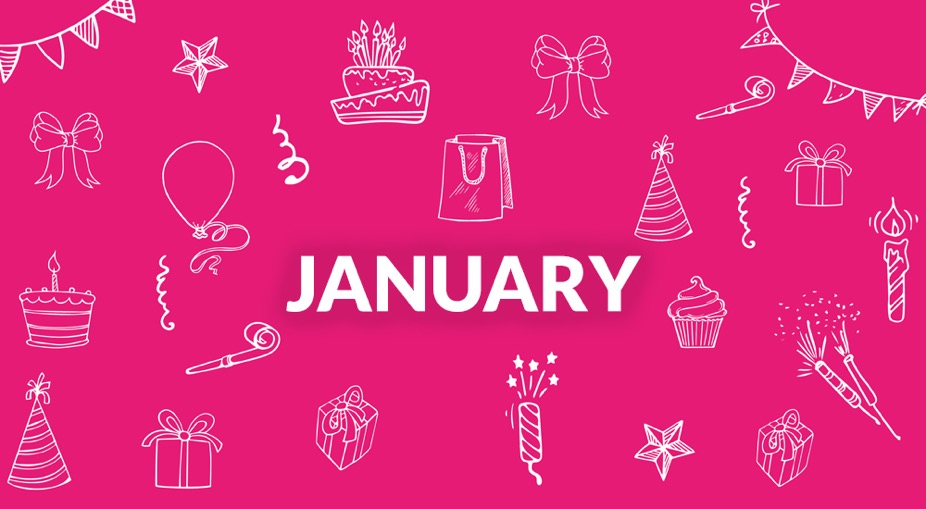 With John ThomasSilicon Valley, CA, January 11, 2023www.madhedgefundtrader.com
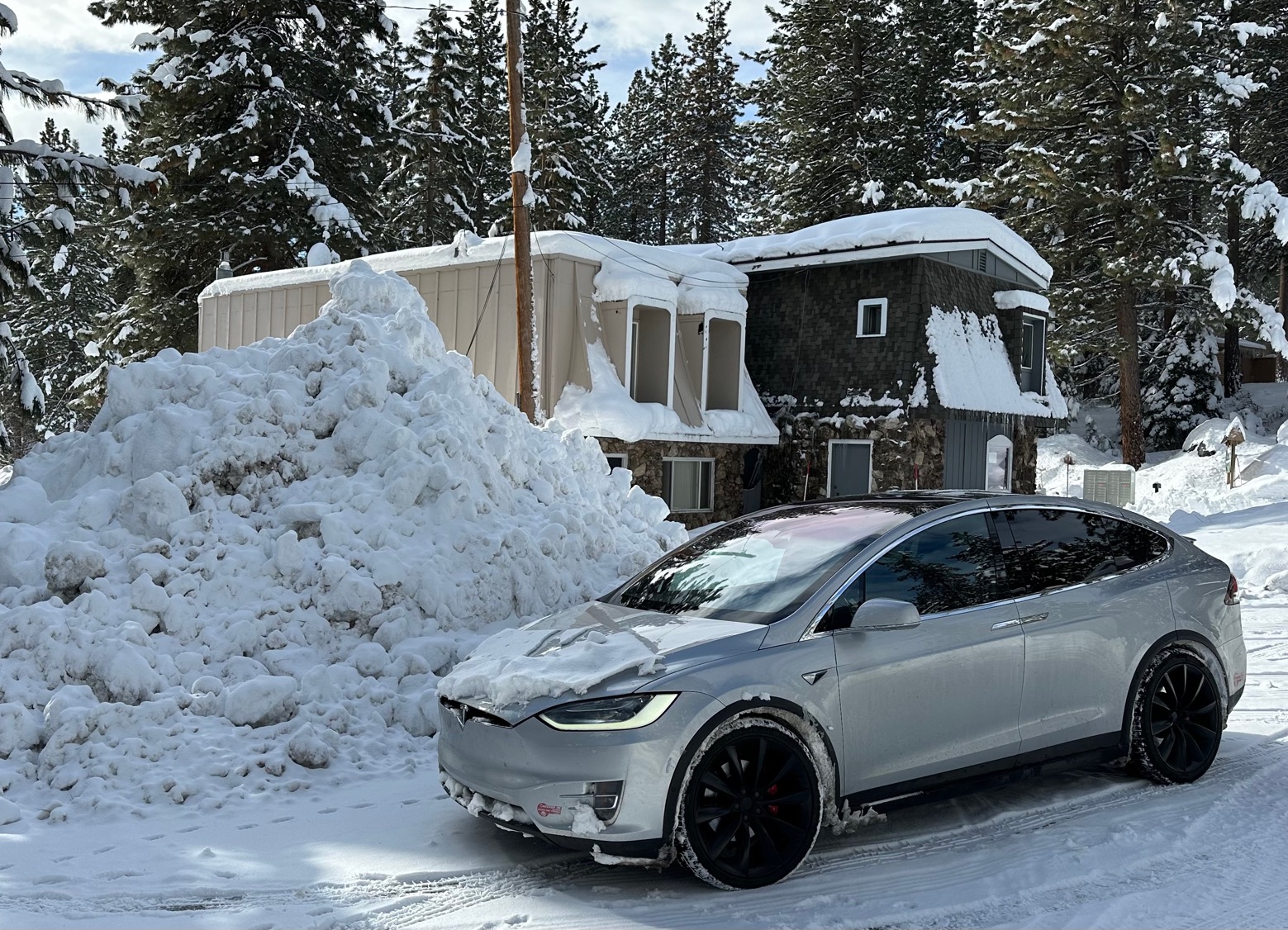 February 17 Honolulu, Hawaii Strategy Luncheon
*An excellent meal will be followed by a wide-ranging discussion and an extended question and answer period*The lunch will be held at the premier restaurant in Incline Village, Nevada on the sparkling shores of Lake Tahoe *please go to my online store at http://www.madhedgefundtrader.com/store and click on “luncheons.”
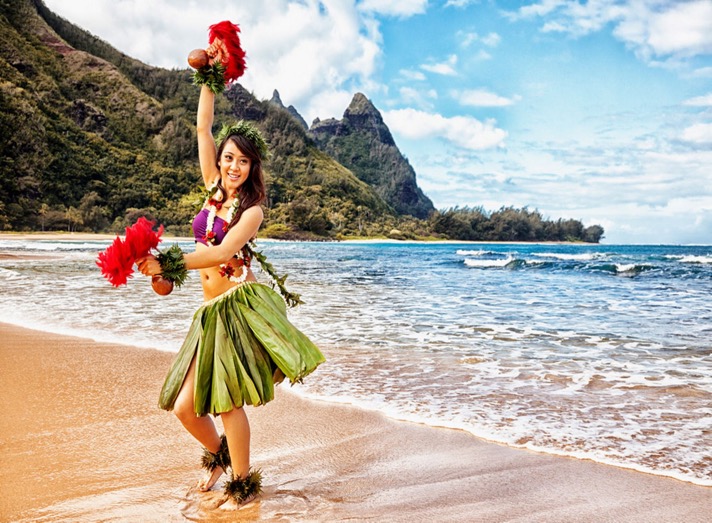 July 13, 2023 Seminar at SeaTickets are Selling Fast!
*Cunard Line’s flagship, the elegant and spacious Queen Mary II, on an eastbound transatlantic cruise *The Ship departs New York at 12:00 AM on July 7, 2023, and arrives at Southampton on July 14 *Guests will be responsible for booking their own cabin through Cunard *Three dinners during the voyage will be black tie *Customers are required to book their own cabins and return flights from England*The Cunard cruise number is M319.
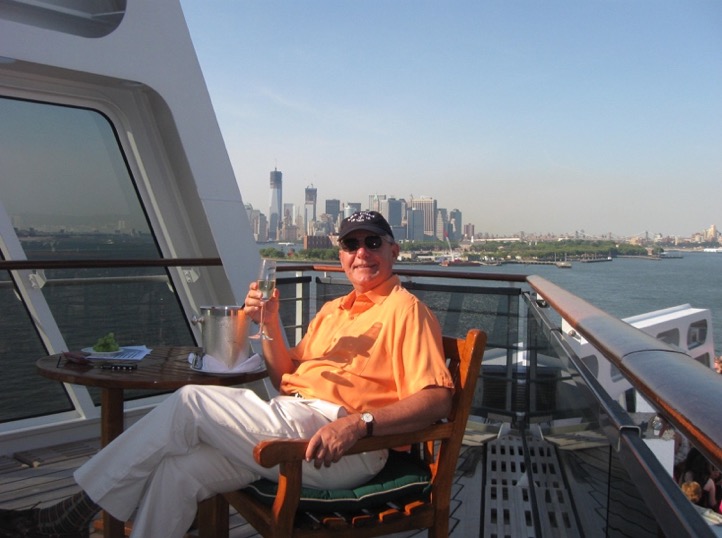 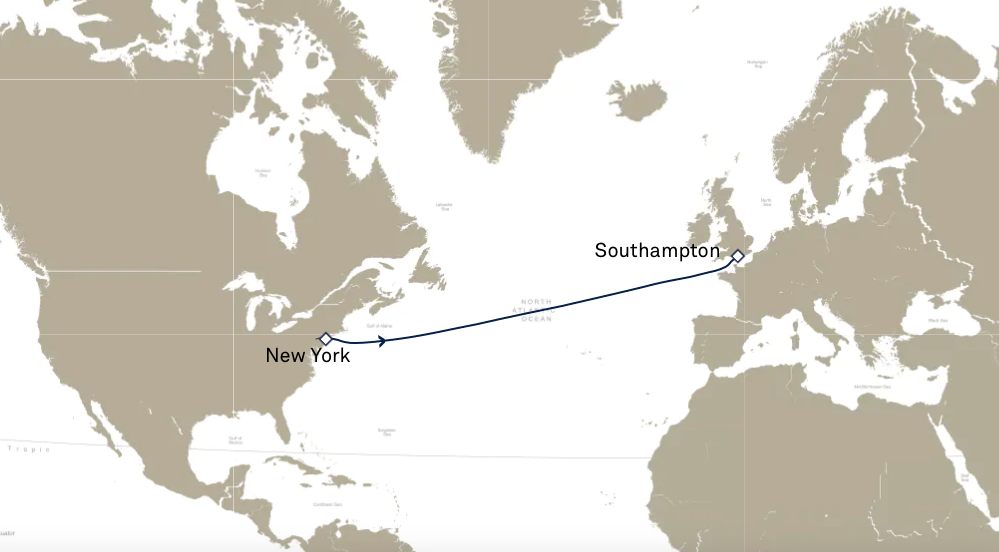 Trade Alert PerformanceNew All Time Highs!22 out of 23 trade alerts profitable
*January   +13.89% MTD       *July  +3.98% Final*February   +8.78% Final           *August +5.13% Final*March     +3.43% Final          *September +9.72% Final*April       +3.33% Final           *October +5.69% Final*May        +8.80%   Final         *November +8.31 Final*June        +5.91% Final         *December +0.95% Final*2022 Final +84.63%compared to -18.63% for the S&P 500*2023 Year to Date +13.89%, +610.58% since inception*Average annualized return of +46.67% for 15 years
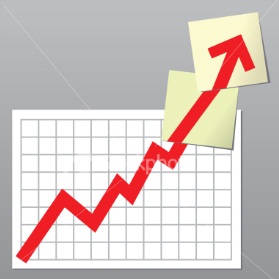 Portfolio Review20% Long, 80% short, 0% cashaggressively short tech
Expiration Value+17.96%
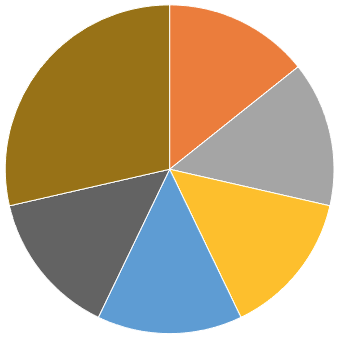 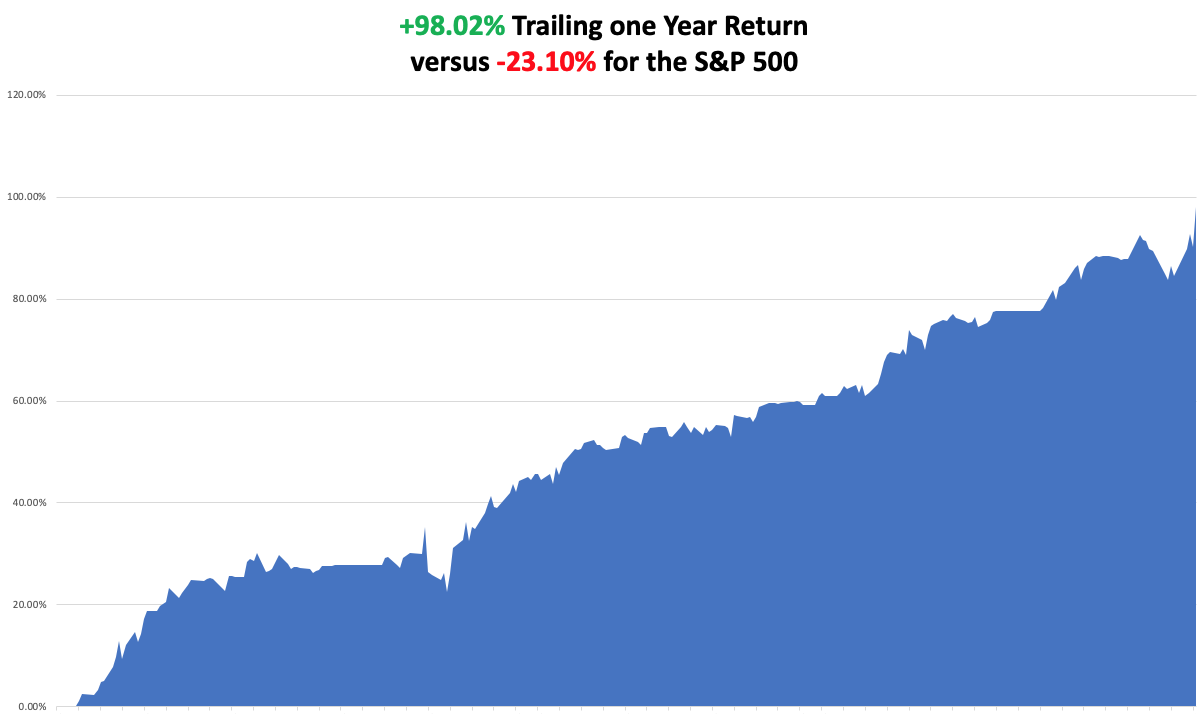 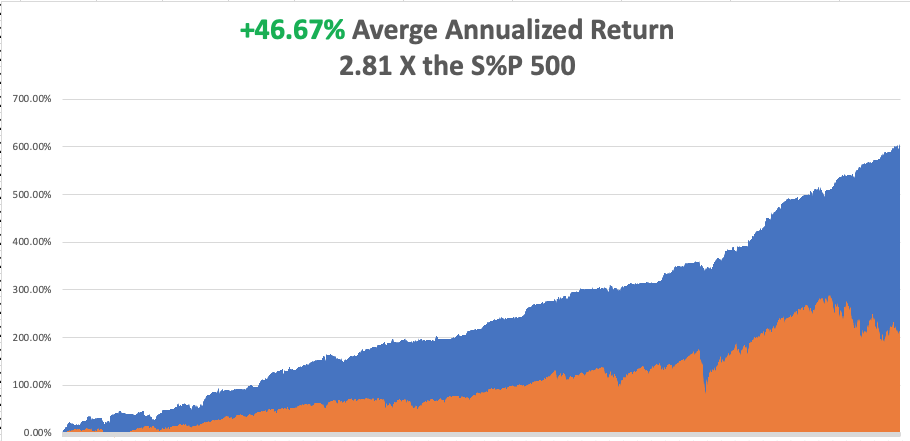 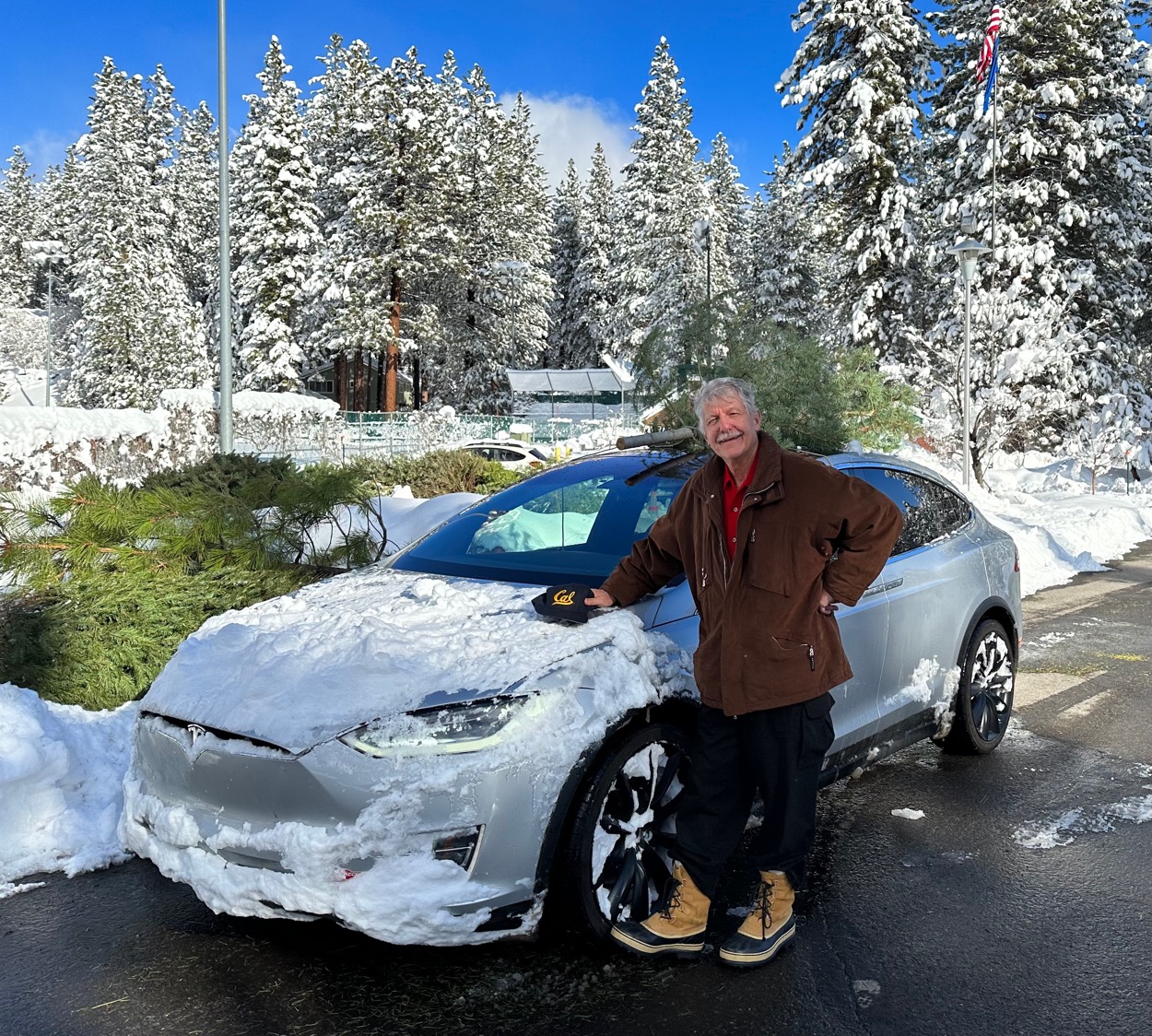 The Method to My MadnessThe Bottom is In
*The market went into the New Year heavily short, we will flat line until the inflation report tomorrow, expect chop in a range for six months*A House intent on debt default puts a cloud over the Treasury trade*Energy plumbing new lows on Russia failures, warm weather, and supply glut*Gold and Silver deliver major upside breakout*2023 could be the year of commodities*The US dollar has topped and will be weak for a decade*Look for S&P 500 at 4,800 by end 2023*VIX dives to $22 – NO TRADE
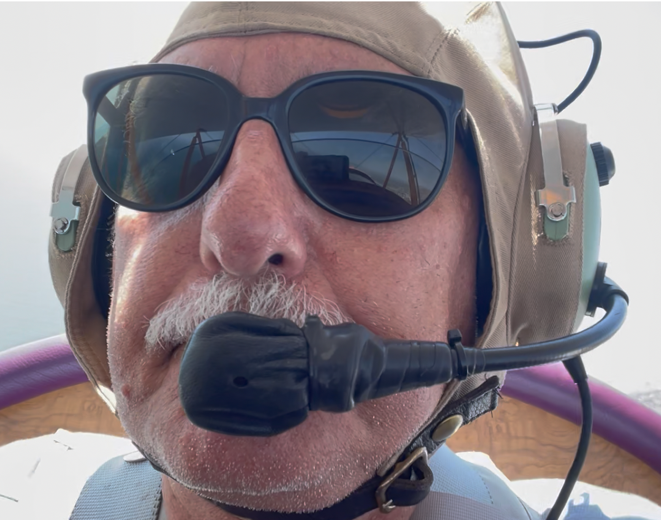 The Global Economy –   Failing
*Nonfarm Payroll Report Comes in Warm, at 223,000 for November, not hot enough, popping the stock market *The Headline Unemployment Rate fell to an eye popping 3.5%, a post covid low*Average hourly earnings dropped by half to 0.3% and up 4.6% YOY. *JOLTS Stays Strong, in November at 10.4 million, proving that hiring remains strong. *Fed Minutes Remain Restrictive, at the December 12 meeting, with inflation cited as the greatest threat to the economy *Leading Economic Indicators Fall Far Short, down 0.3% in December.*Shipping Costs Dive 40%, as supply chain problems end. *IMF Sees a Slow Decade, with global growth slowing from 6% in 2021 to 3.2% in 2022 and 2.7% in 2023
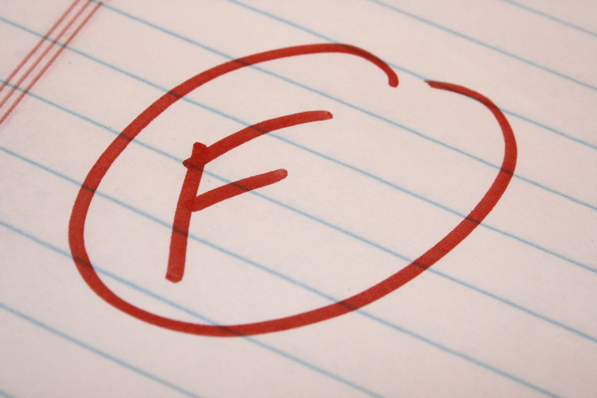 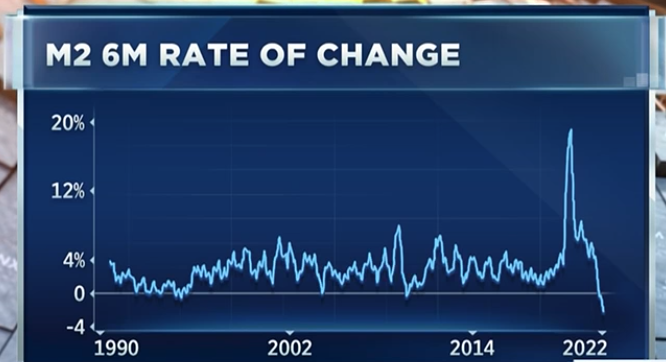 The Mad Hedge Profit PredictorMarket Timing Index – NeutralAn artificial intelligence driven algorithm that analyzes 30 differenteconomic, technical, and momentum driven indicators
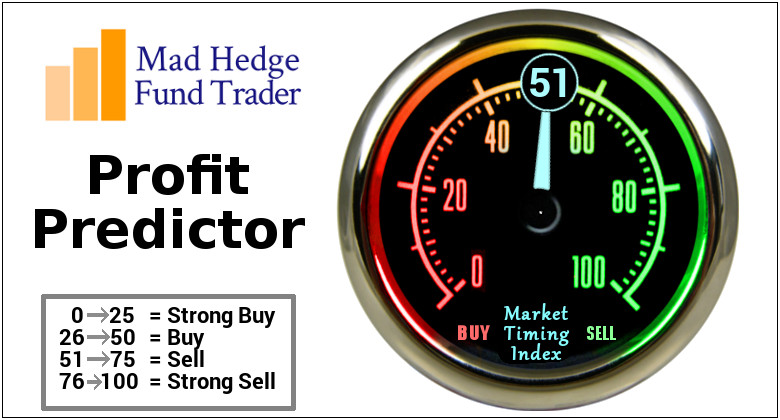 Weekly Jobless Claims – Falling 223,000 – Down 10,000
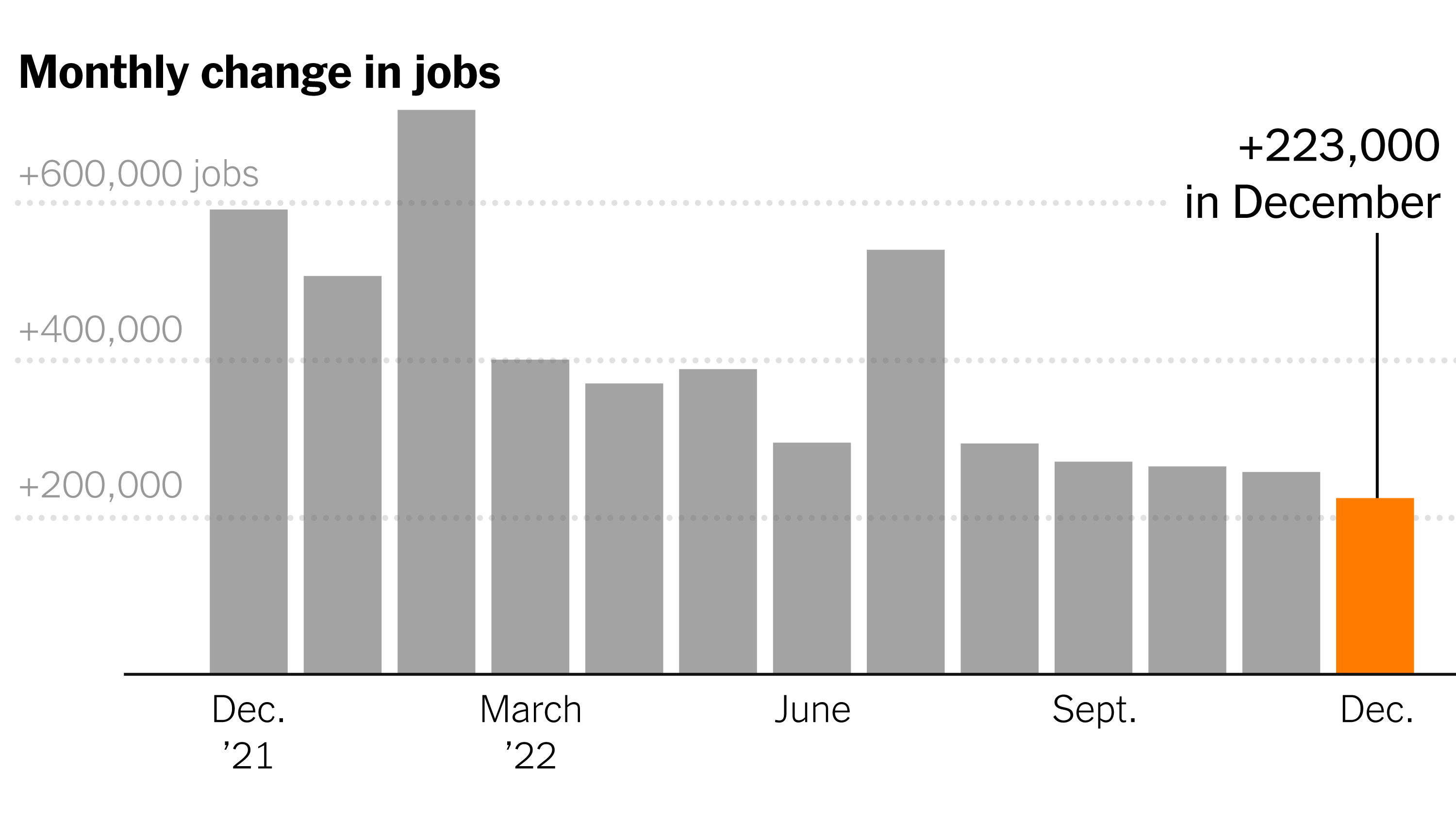 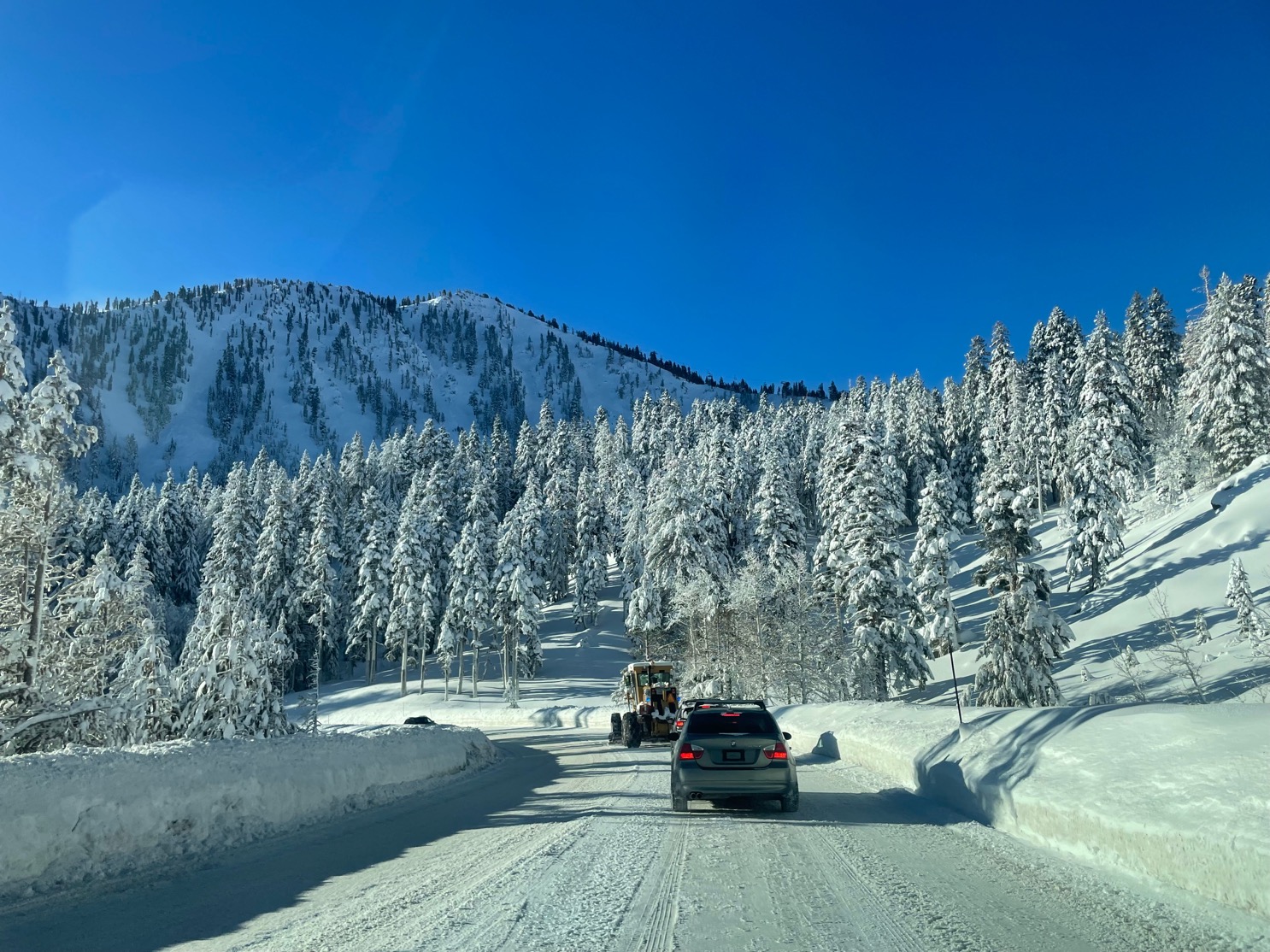 Stocks – Rapid Rotation
*2023 starts with a massive short cover, but are still stuck in the range*2023 will be all about value in H1 and growth in H2*Commodity plays will lead, oil plays will lag*Financials will also be a strong sector with Biotechas the safety trade*Use the panic days to load up on tech stocks for an H2 rally*Boeing goes ballistic on rapidly recovering orders helped by aircraft shortage*Tesla is now the most widely owned and traded stock in the market beating Apple, is now a leading market indicator*Look for terrible H1 and strong H2 scenario to replay in 2023
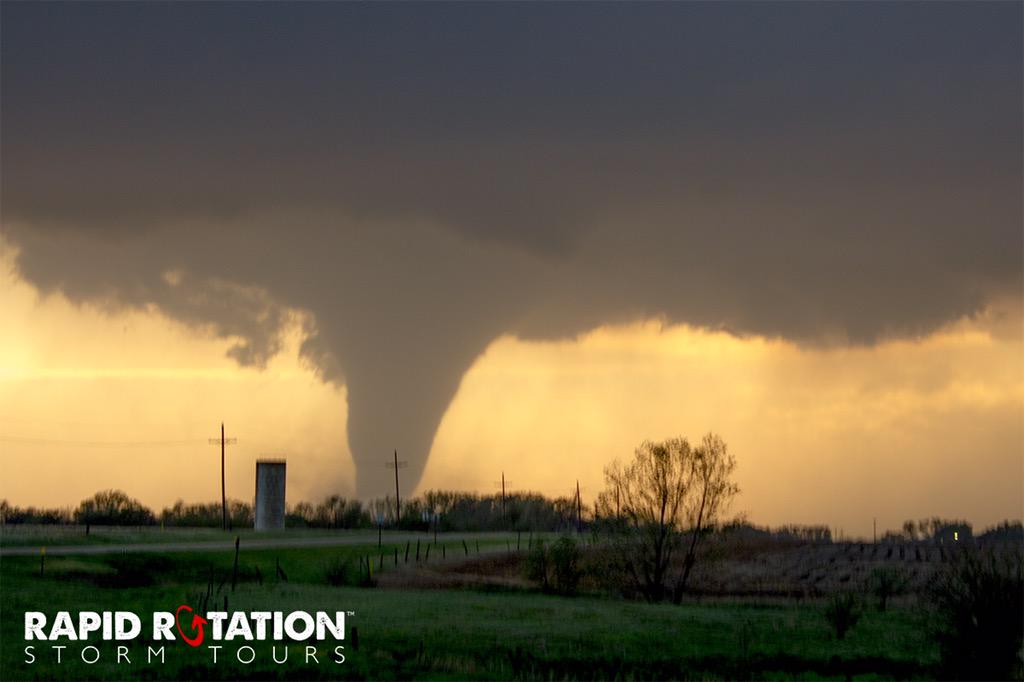 S&P 500 – The Worst Case-Severe Recessiontook profits on long 1/$420-$430 put spread, took profits on long 11/$420-$430 put spreadtook profits on long 10/$385-$395 put spread, took profits on long 11/$410-$400 put spreadtook profit on long 10/$390-$400 put spread, took profit on long 10/$320-$330 call spread
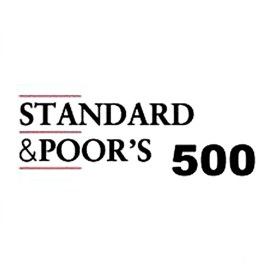 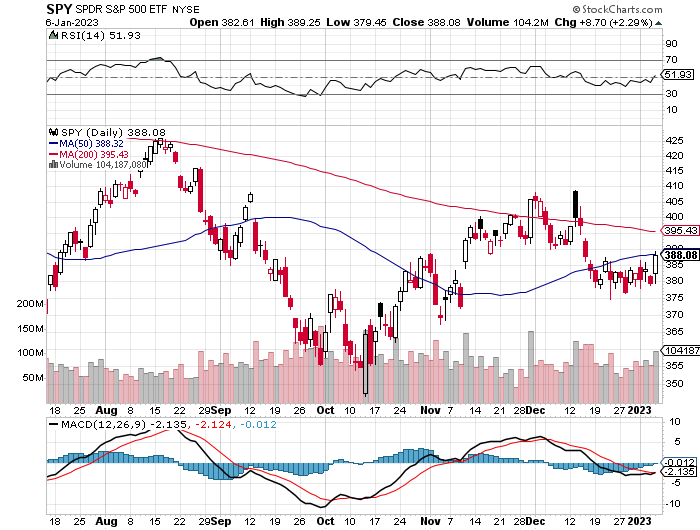 $410+15%Rally
The Bottom $355Down -26%
ProShares Ultra Short S&P 500 (SDS)- a great hedge for long stocks and bondslong 2X position has a hedge against longs and bond shorts
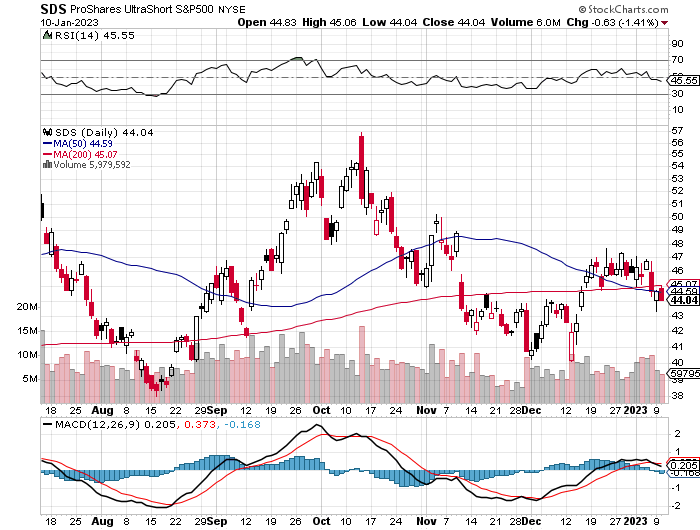 (VIX) – Bargain of the Century
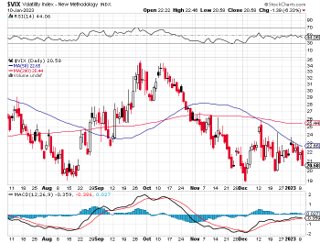 (VXX)-
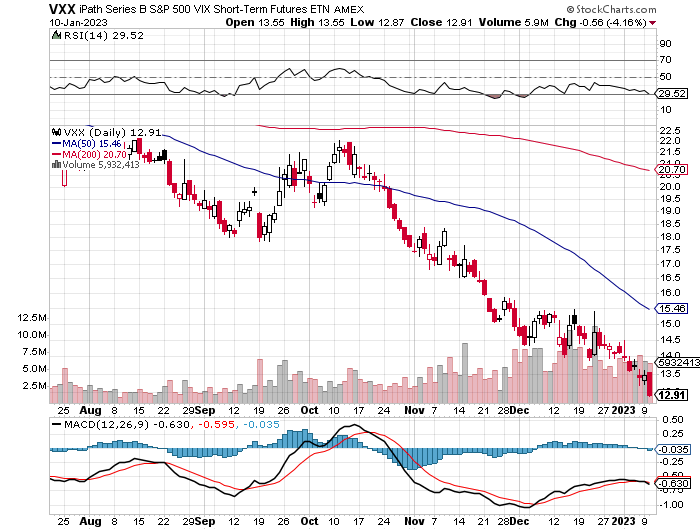 Dow Average ($INDU)-
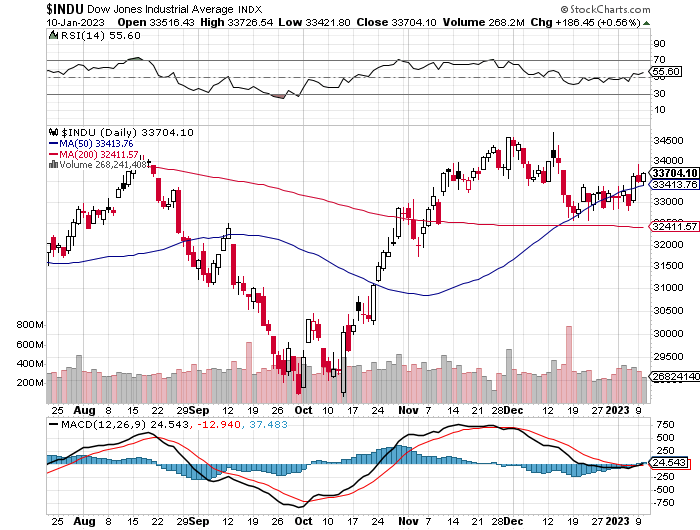 Russell 2000 (IWM)- took profits on Long 10/$137-$142 vertical bull call spreadtook profits on Long 10/$153-$156 vertical bear put spread
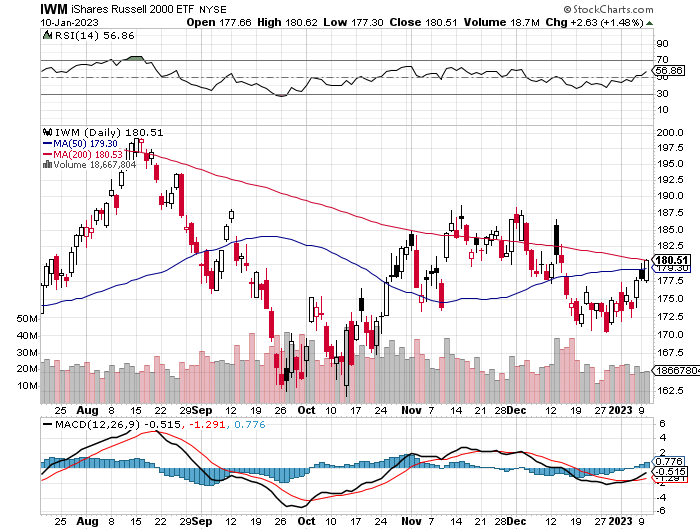 NASDAQ (QQQ) –took profits on long (QQQ) 1/$290-$300 put spread, took profits on long (QQQ) 4/$330-$335 put spread took profits on long (QQQ) 3/$340-$345 put spread, covered long (QQQ) $325-$330 put spread
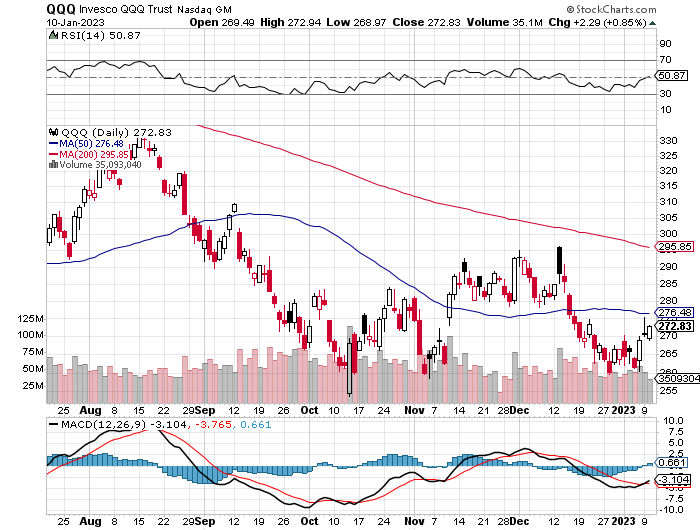 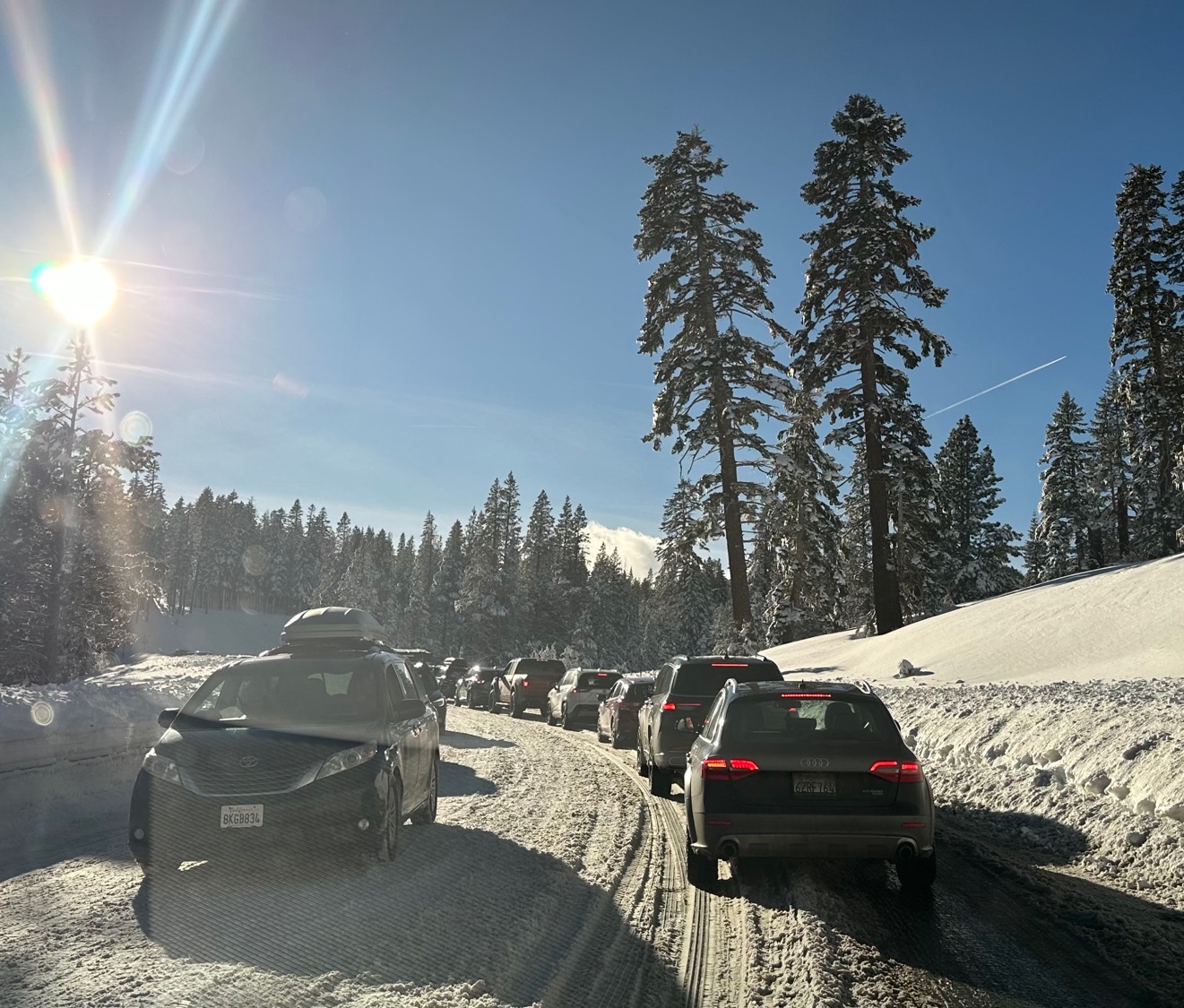 The Barbell Portfolio
*50% Big Tech - 2% of US Employment but 27% of Market Cap and 38% of Profits50% Domestic Recovery, including:RailroadsCouriersBanksConstructionCredit CardsEvent organizersTicket salesRetailers
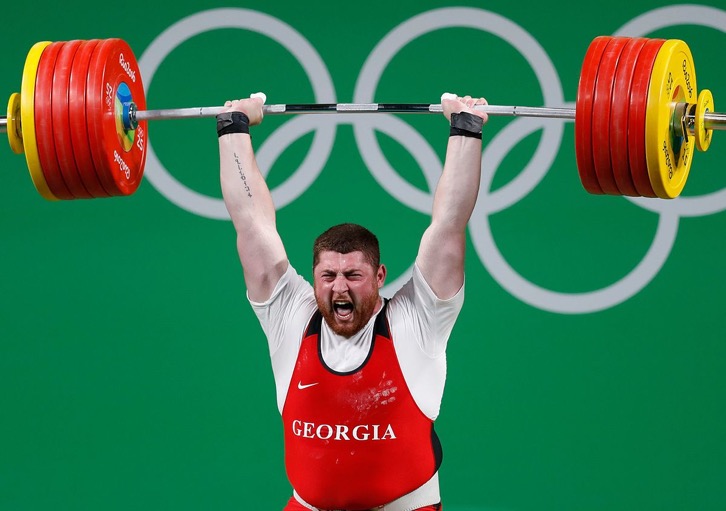 Microsoft (MSFT)-took profits on 9/$235-$245 call spread, took profits on long 7/$220-$210 call spread, took profits on long 6/$220-$230 call spread, took profits on long 2/$200-$210 bear put spread
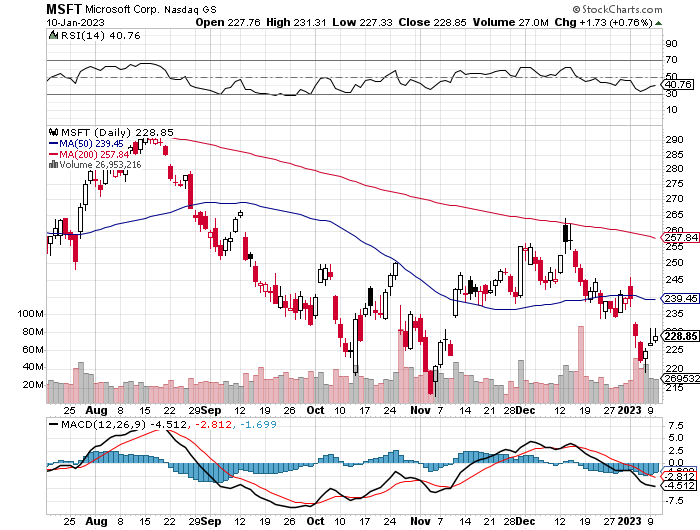 Meta (META)- Looking for the Metaversetook profits on Long 9/$290-$300 vertical bear put spreadstopped out of Long 9/$190-$200 vertical bear put spread
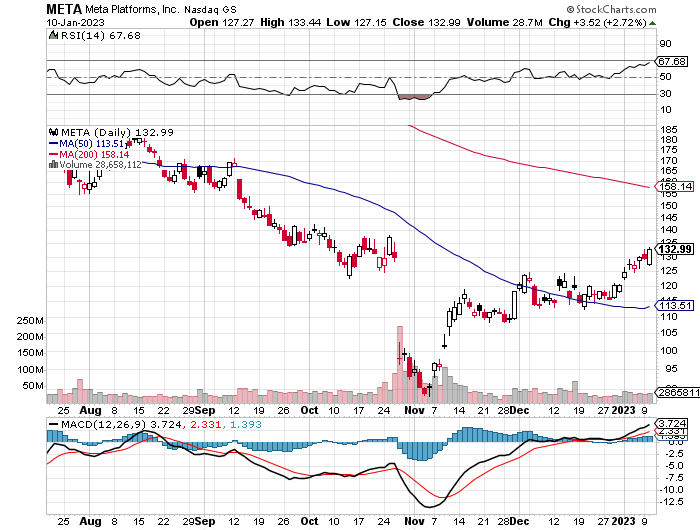 Apple (AAPL)-Cash Balance Falls from $175 billion to $25 billiontook profits on long 1/$145-$155 put spread, Took profits on long 10/$165-$175 put spread  took profits on long 6/$155-$165 put spread, stopped out of long 6/$125-135 call spread, took profits on long 6/$110-$120 call spread, took profits on long 2/$180-$190 put spread
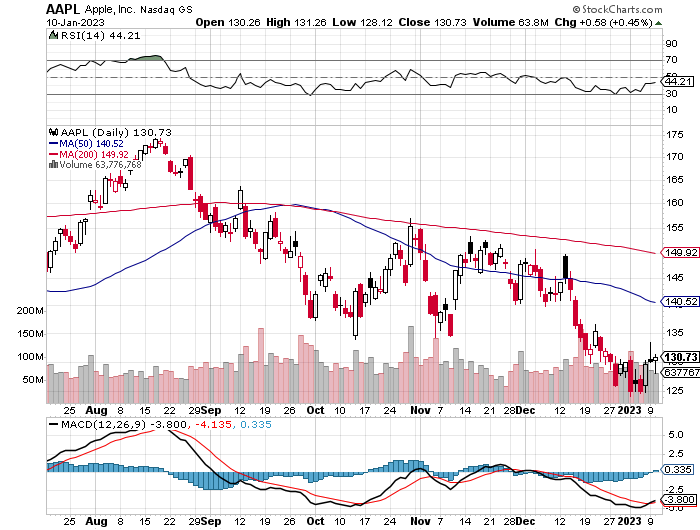 Alphabet (GOOGL) – Ad king on economic recovery$4.1 Billion fine for European antitrusttook profits on long 12/$1,200-$1,230 bull call spreadtook profits on long 9/$1,030-$1,080 vertical bull call spread
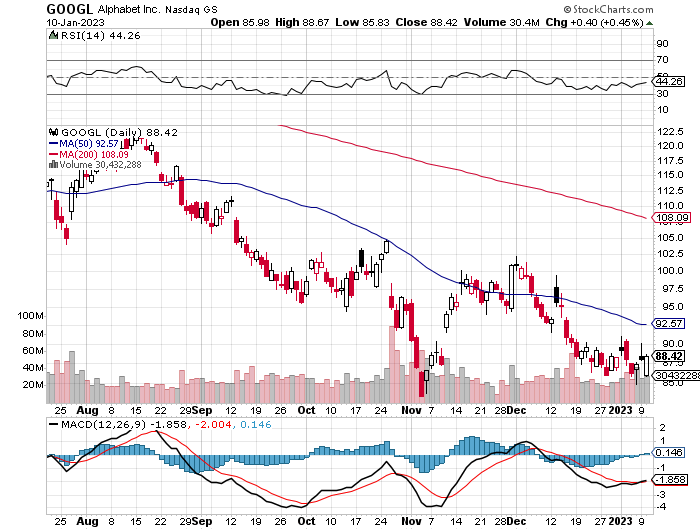 Amazon (AMZN) – Amazon to Lay Off 100,000 took profits on long 2/$3,400-$3,500 bear put spreadtook profits on long 9/$2,800-$2,900 bull call spread
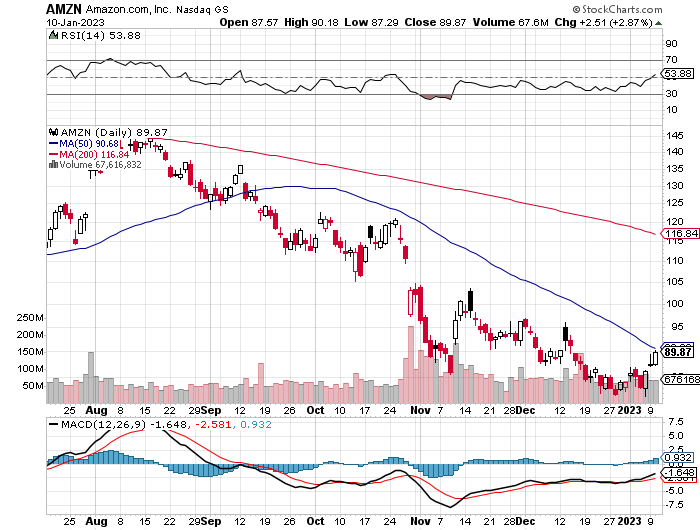 Tesla (TSLA) – Shanghai ShutdownTo Announce Fifth Factory in MexicoQ4 Sales Come in Short, delivering 405,278 and 1.3 million for all of 2023 long 1/$75-$80 call spread-Expires in 6 Trading daysstopped out of long 12/$100-$110 call spread-worst trade of the year, took profits on long 12/$140-$150 call spread, too profits on long 12/$225-$230 put spreadtook profits on long 10/$170-$180 call spread
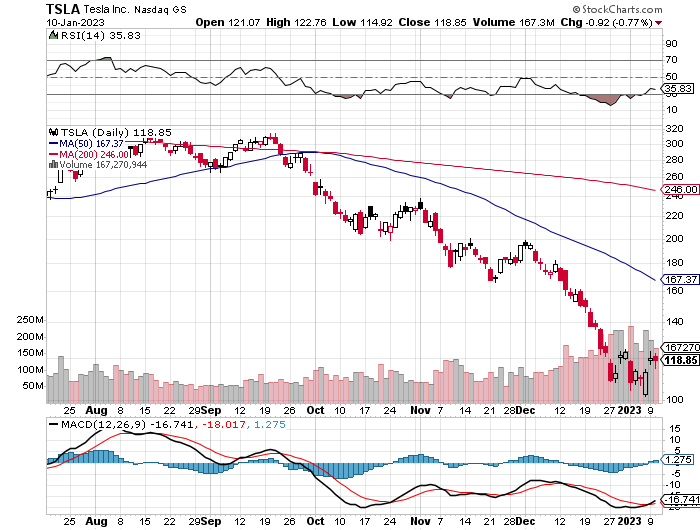 Rivian (RIVN) – Amazon Backed Electric TrucksJoint Venture with Mercedes Put on Holdtook profits on long 10/$25-$30 call spread
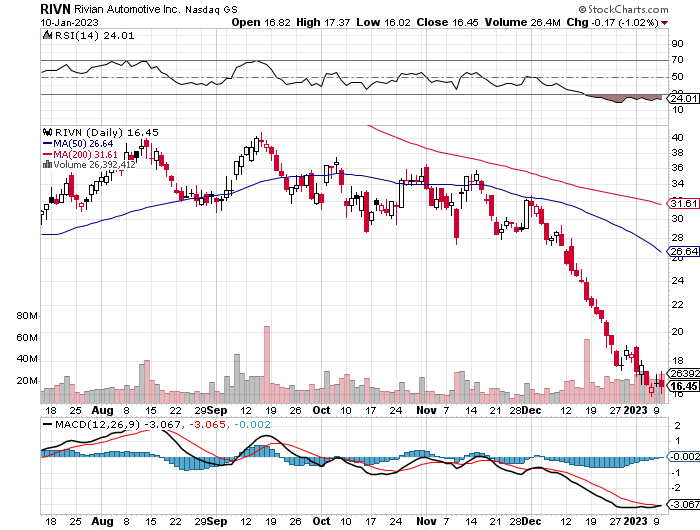 NVIDIA (NVDA) – Downgradeon US ban of highest end AI chips to Chinatook profits on long 10/$95-$100 call spreadtook profits on long 7/$120-$130 call spread, took profits on  long 6/$120-$130 call spread
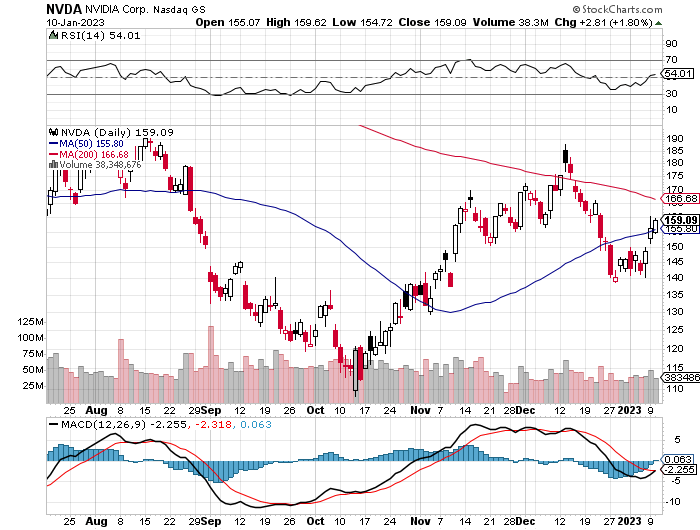 Palo Alto Networks (PANW)- Hacking never goes out of fashiontook profits on long 10/$130-$140 call spread
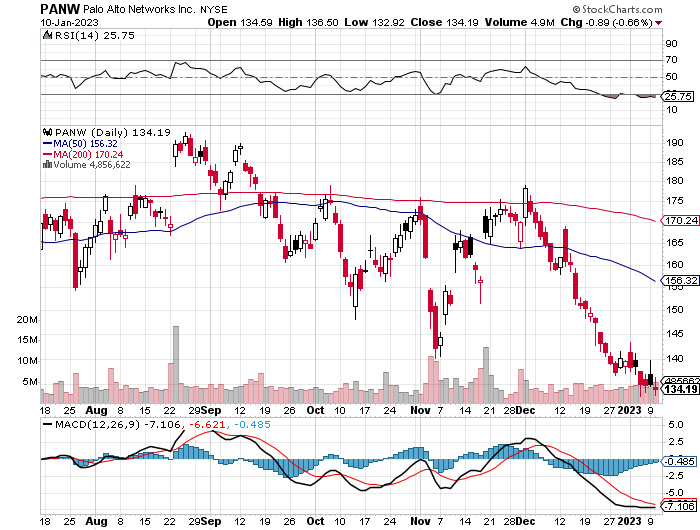 Advanced Micro Devices (AMD)- Recession fearsprogramable logic devicestook profits on long 2/$75-$80 call spread
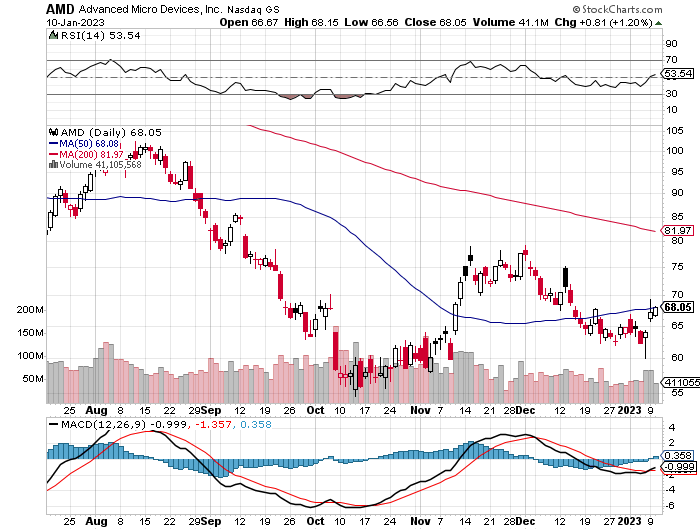 Salesforce (CRM)- Massive Online Migrationtook profits on long 9/$125-$130 vertical bull call spreadtook profits on long 8/$125-$130 vertical bull call spreadtook profits on long 2/$105-$115 call spread
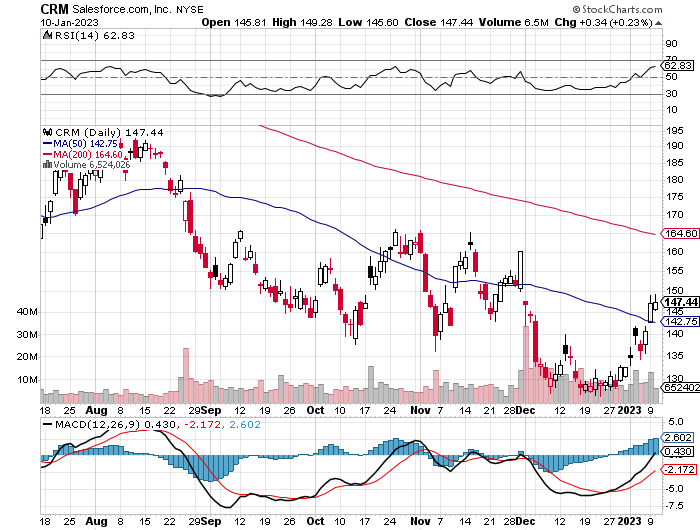 Adobe (ADBE)- Cloud playThe Quality Non-China tech play
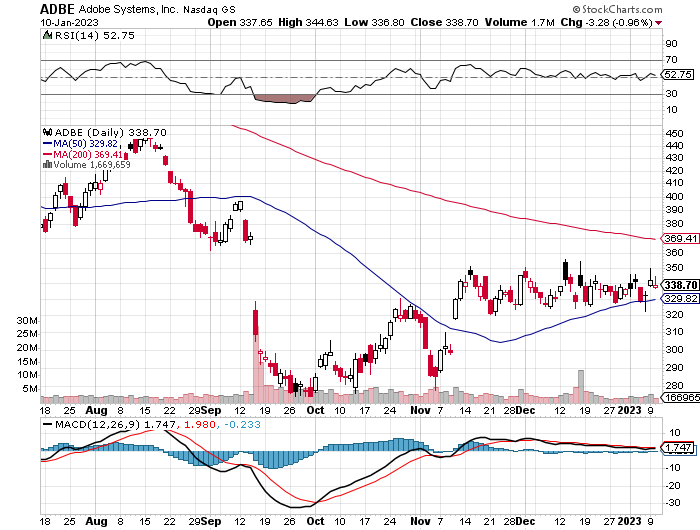 ProShares Ultra Technology ETF (ROM) – 2X Long Technology ETFtook profits on long 10/$62-65 call spread
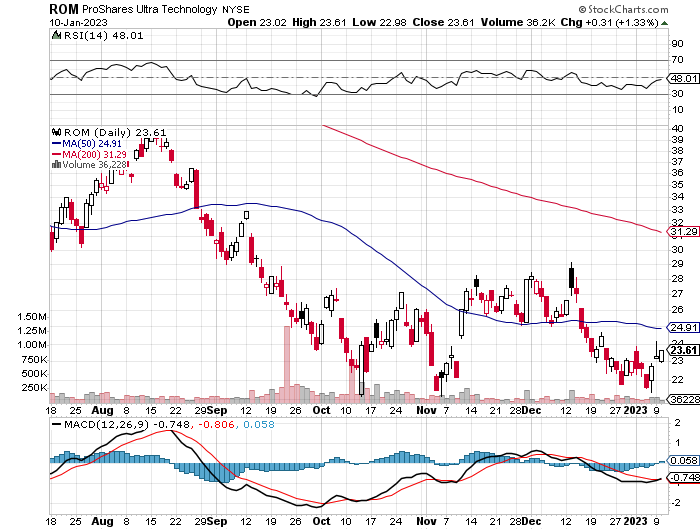 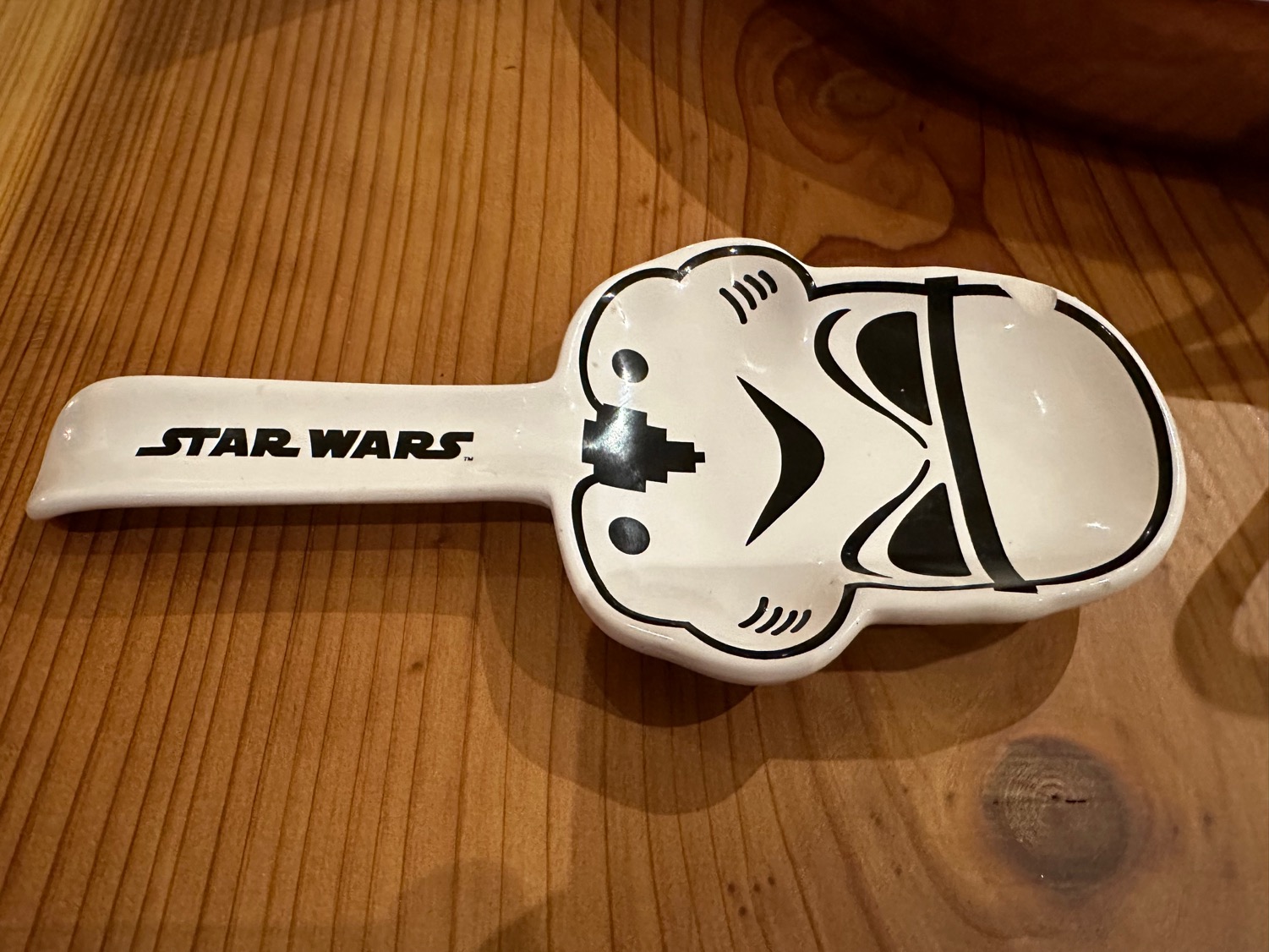 The Second Half of the Barbell
*Bets on a domestic recovery in 2022 Q4*Upside potential in 2022 far greater than tech*Some of these have not moved for 5 or 10 years*Focuses on economically sensitive cyclical industries*Makes a great counterweight to high-growth technology*We could spend all of next year rotatingbetween the two groups
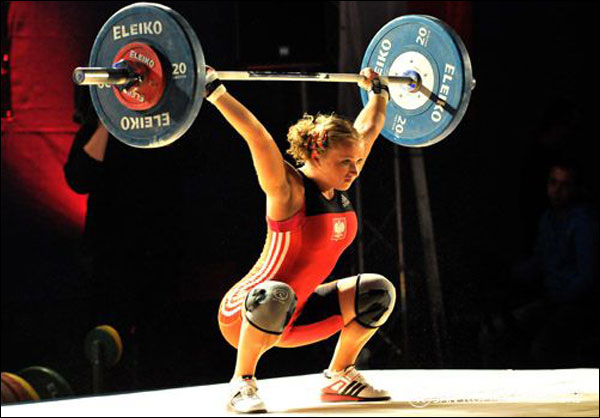 Boeing (BA) –United orders 100 787 Dreamliner'sother airlines will have to follow to stay competitiveBoeing Delivered its First 787 Dreamliner in a yearlong 3/$146-$149 call spread
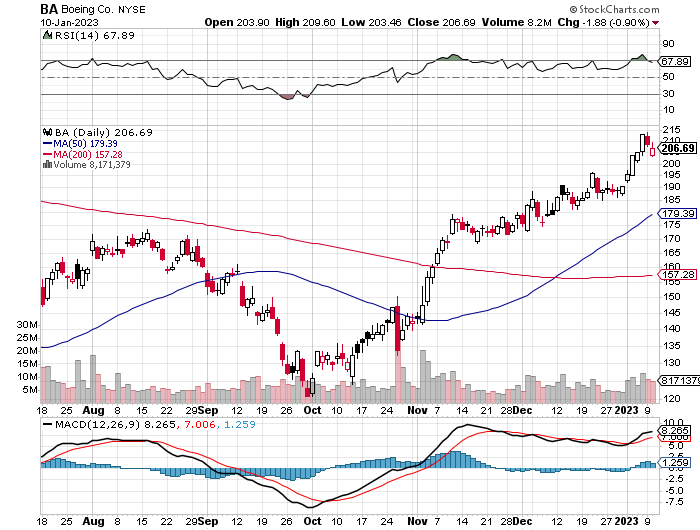 Package Delivery- United Parcel Service (UPS) -took profits on long 11/$130-$140 call spread
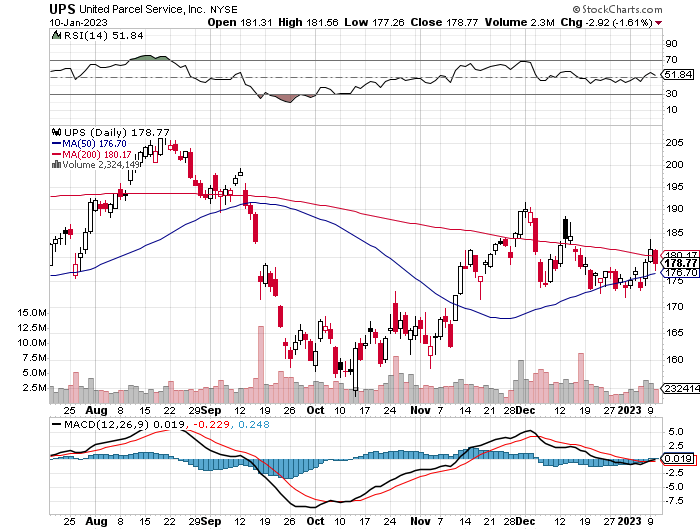 Caterpillar (CAT)- Ag + Infrastructure + HousingRaises Dividend by 50%took profits on long 12/$145-$150 call spreadtook profits on long 11/$125-$135 call spread
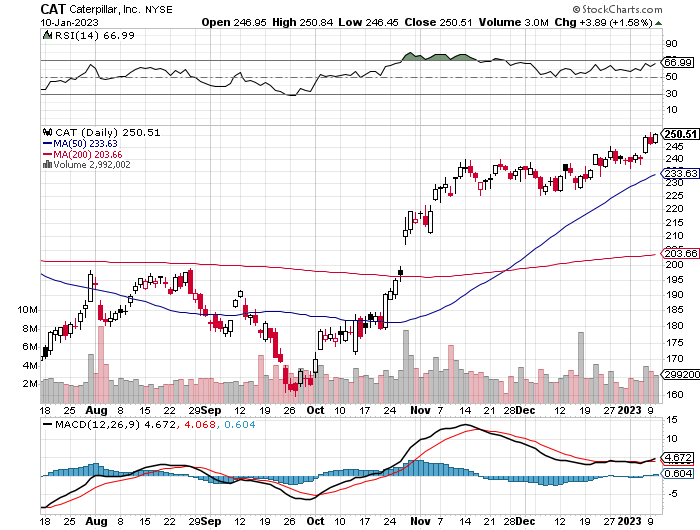 Freeport McMoRan - (FCX)- Copper Playtook profits on long 10/$20-$23 call spread
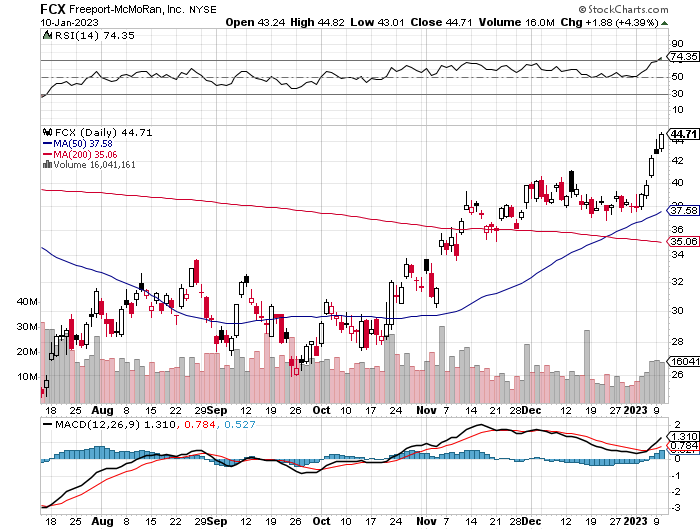 Walt Disney (DIS) - Not a recession playstopped out of long 10/$165-$175 call spreadtook profits on long 3/$170-$180 call spread
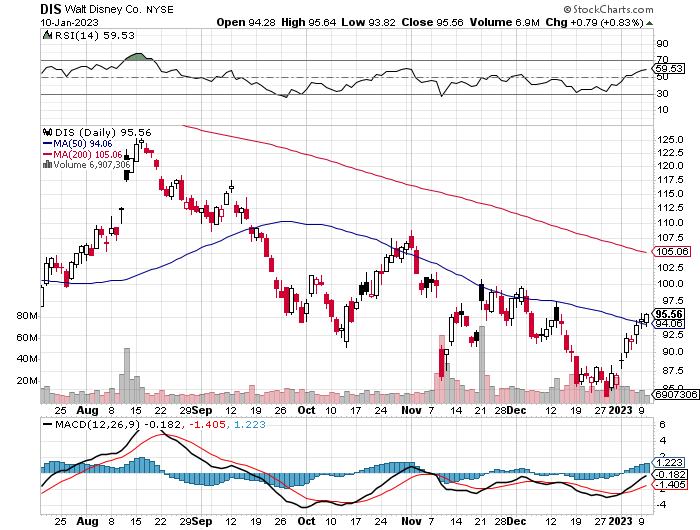 Industrials Sector SPDR (XLI)-(GE), (MMM), (UNP), (UTX), (BA), (HON)
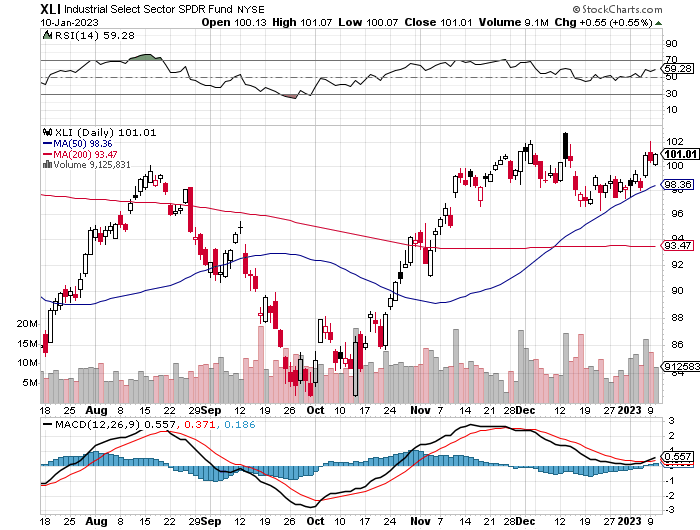 US Steel (X) – Commodity Boom and Wartime boost
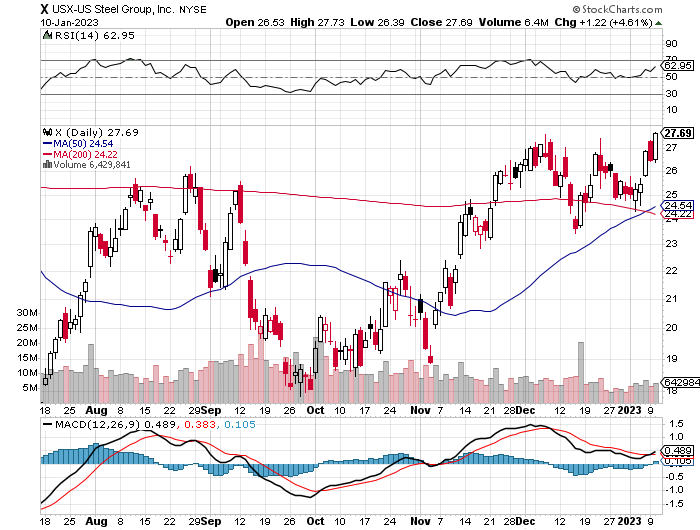 Union Pacific RR (UNP)- Big Stuff to Shiptook profits on long 5/$200-$210 call spreadtook profits on 11/$150-$160 call spread
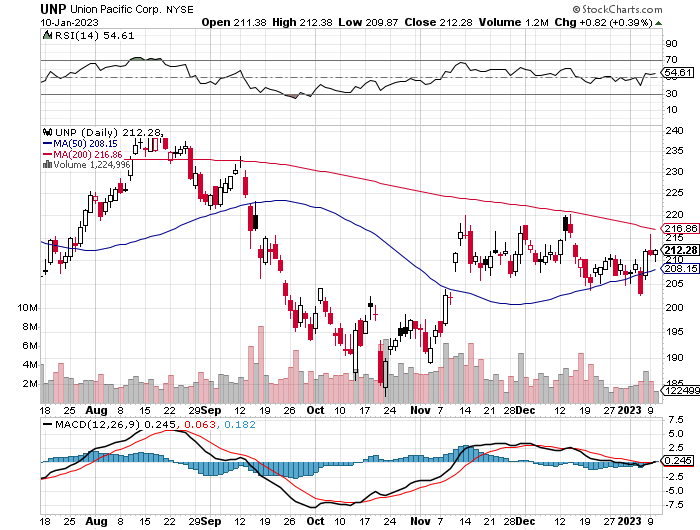 Wal-Mart (WMT)-took profit on Long 11/$125-$130 bear put spreadtook profit on Long 10/$119-$121 bear put spreadtook profits on Long 8/$114-$117 bear put spread
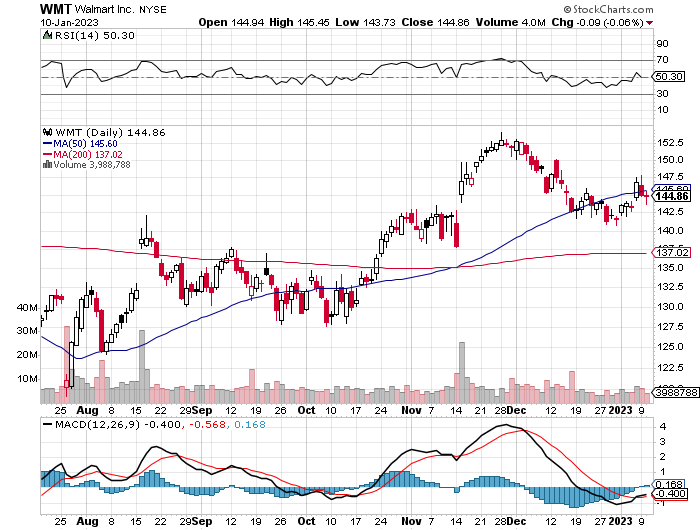 Delta Airlines (DAL) – Travel is Back!
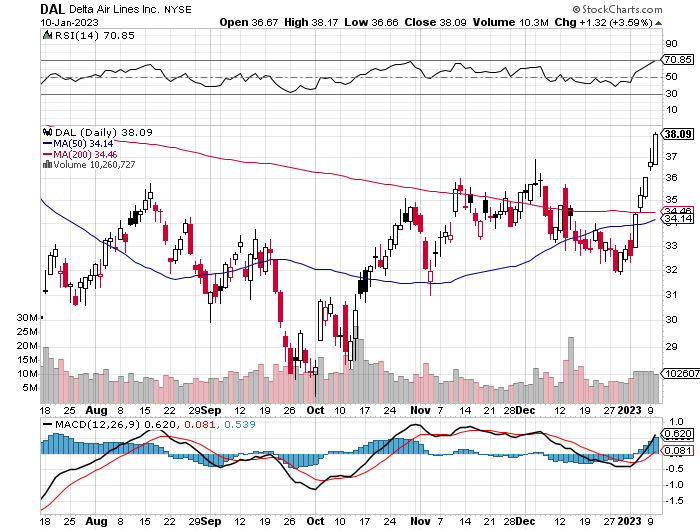 Transports Sector SPDR (XTN)- Worst Hit Sector(ALGT),  (ALK), (JBLU), (LUV), (CHRW), (DAL)
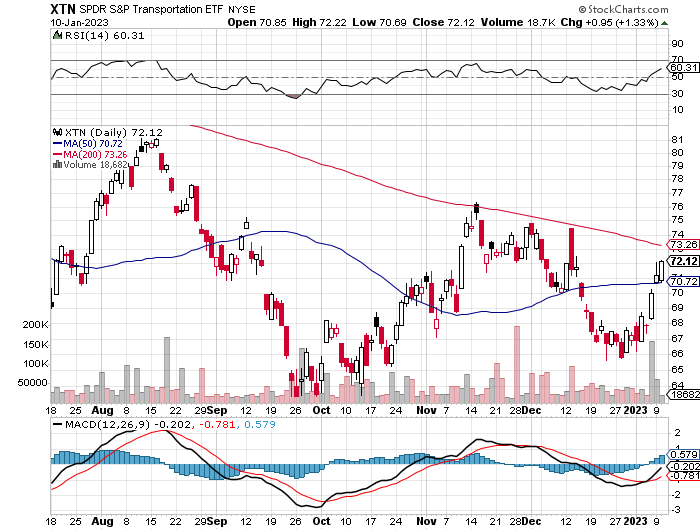 Health Care Sector (XLV)(JNJ), (PFE), (MRK), (GILD), (ACT), (AMGN)
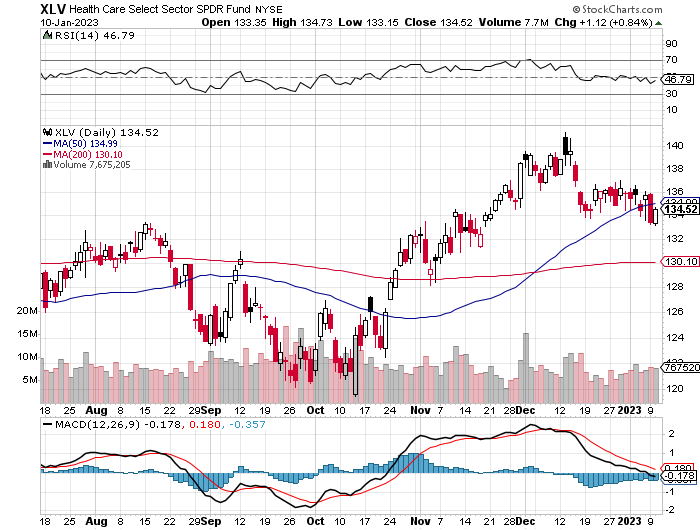 Amgen (AMGN)took profits on long 11/$185-$200 bull call spread
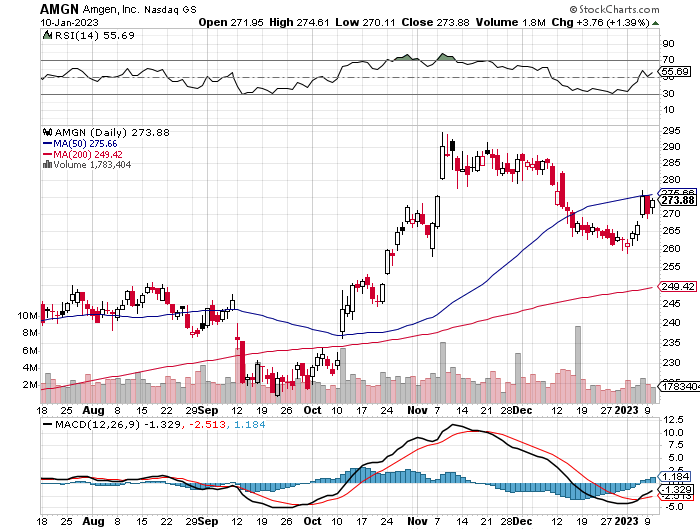 Goldman Sachs (GS) – took profits 12/$330-$350 call spreadtook profits 11/$330-$350 call spreadstop loss on long 11/$385-$395 call spreads
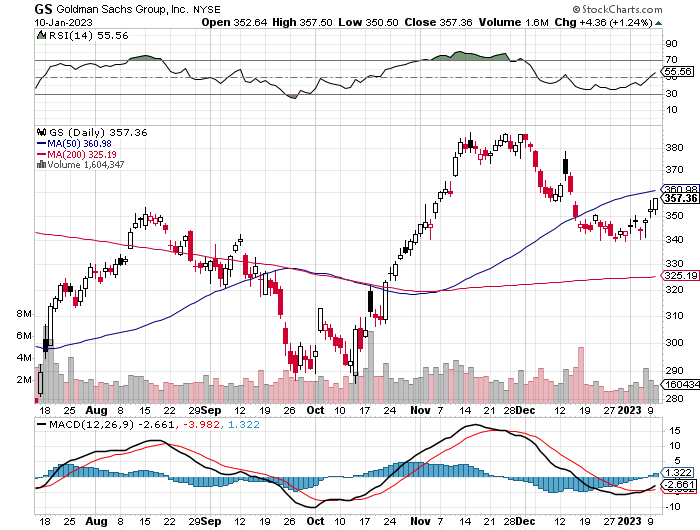 Morgan Stanley (MS) – took profits on  long 10/$85-$90 call spread
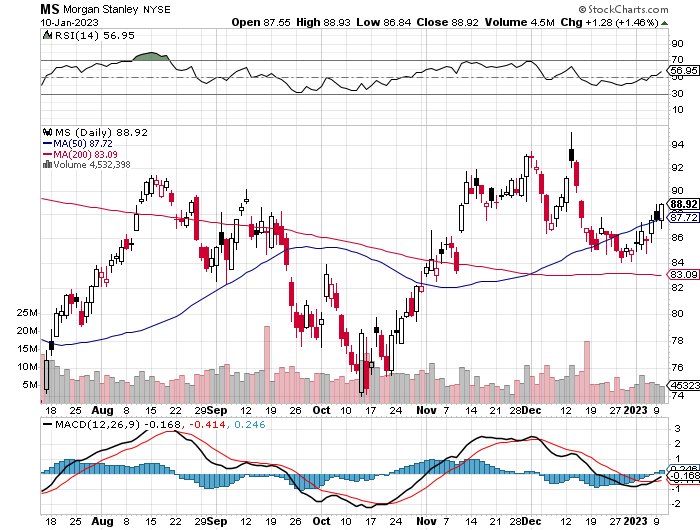 JP Morgan Chase (JPM)-took profits on long 10/$85-$90 call spread, stopped out of long 10/$95-$100 call spreadtook profits long 12/$148-$152.50 call spread
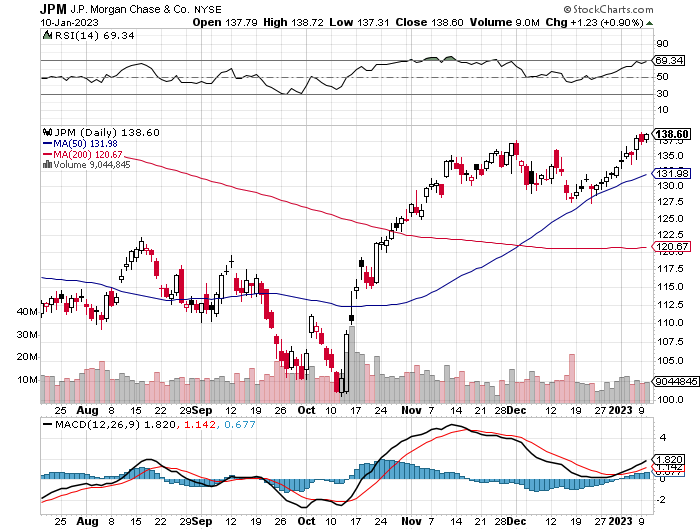 Bank of America (BAC) – took profits long 12/$39-$42 call spread
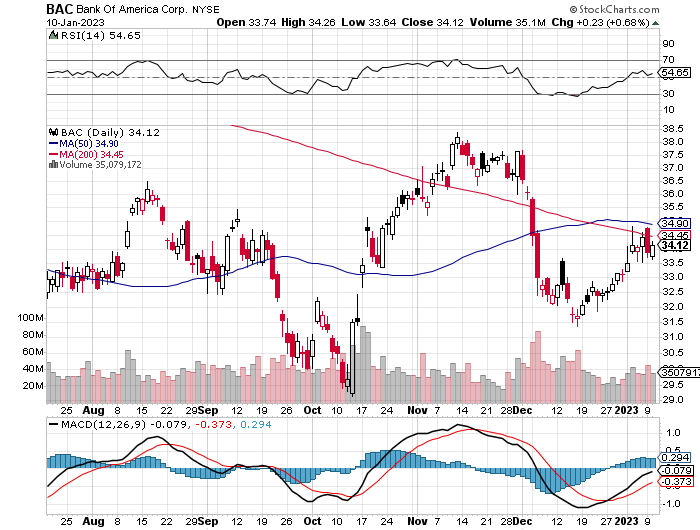 SPDR Metals & Mining ETF (XME) – long 2/$28-$30 call spread
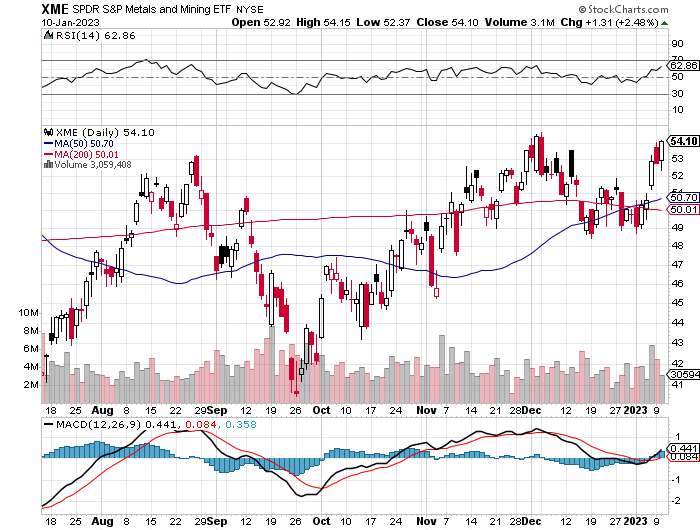 Blackrock (BLK)-Asset Collection Boomtook profits on long 3/$770-$790 call spreadtook profits on long 3/$310-$340 call spread
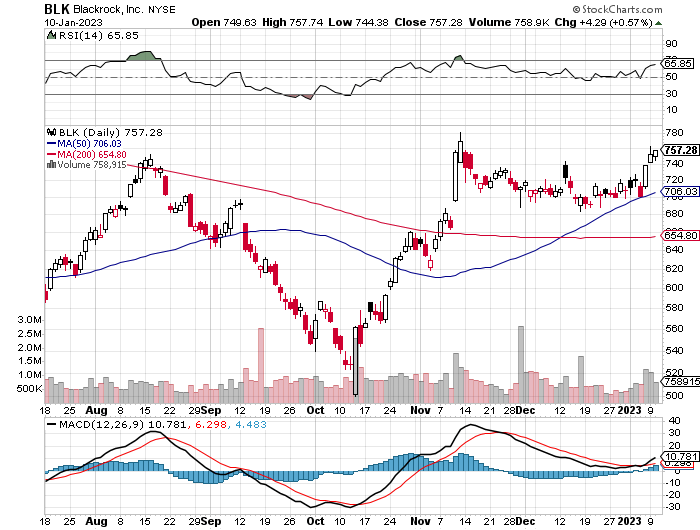 Visa (V) – “Touchless” Bitcoin DragInflation play, Double digit grower, 50% profit margin, and big buyer of its own stocktook profits on long 10/$160-$170 bull call spreadtook profits on long 6/$150-$160 bull call spread
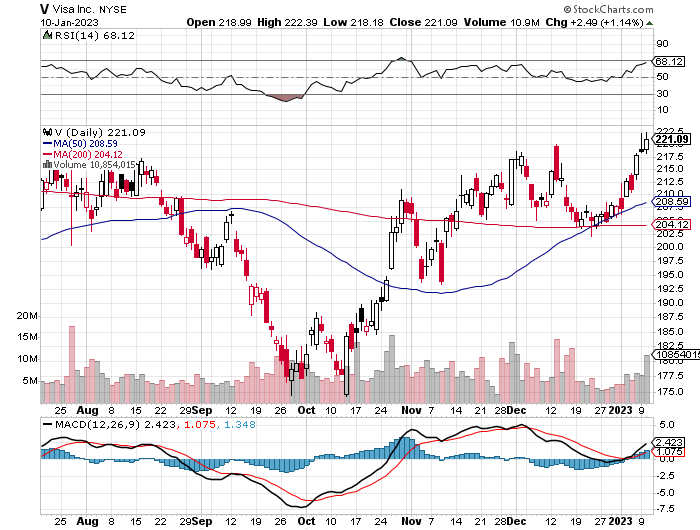 Consumer Discretionary SPDR (XLY)(DIS), (AMZN), (HD), (CMCSA), (MCD), (SBUX)
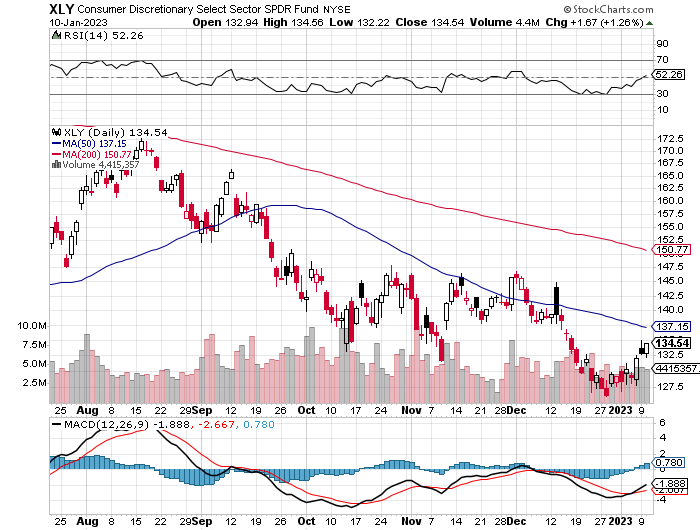 Berkshire Hathaway (BRKB)- Natural Barbelllong 1/$290-$300 call spread, took profits on long 10/$220-$230 call spread, took profits on long 7/$220-$230 call spread, took profits on long 7/$220-$230 call spreadtook profits on long 6/$260-$270 call spread
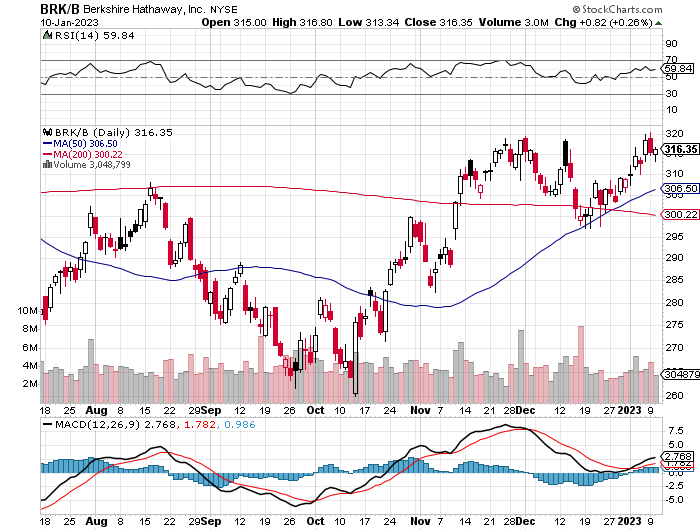 Europe Hedged Equity (HEDJ)-
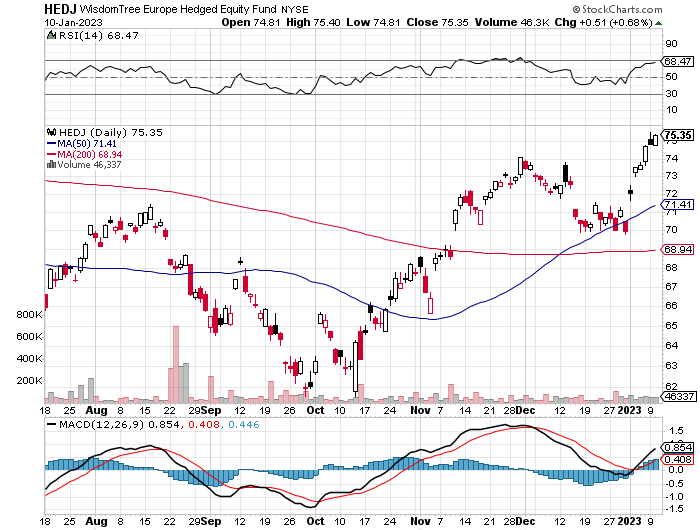 Japan (DXJ)-
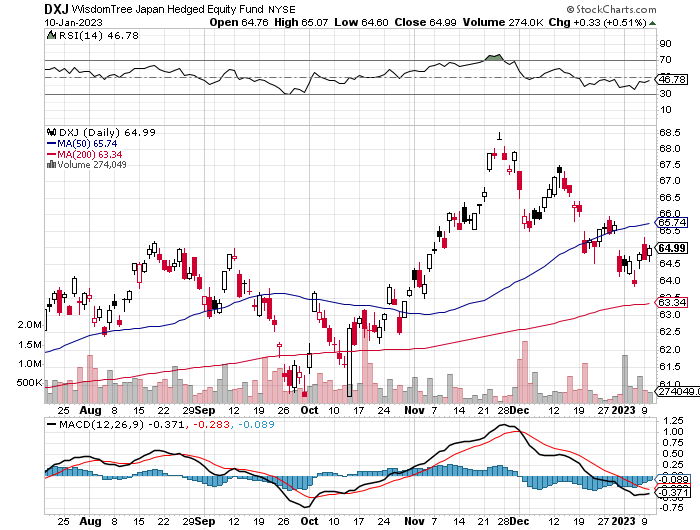 Emerging Markets (EEM) - Pro trade, Weak Dollar, Long Recovery Play
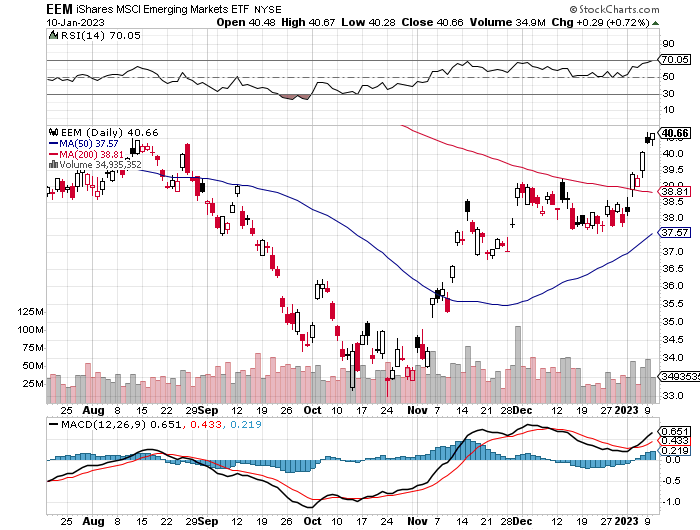 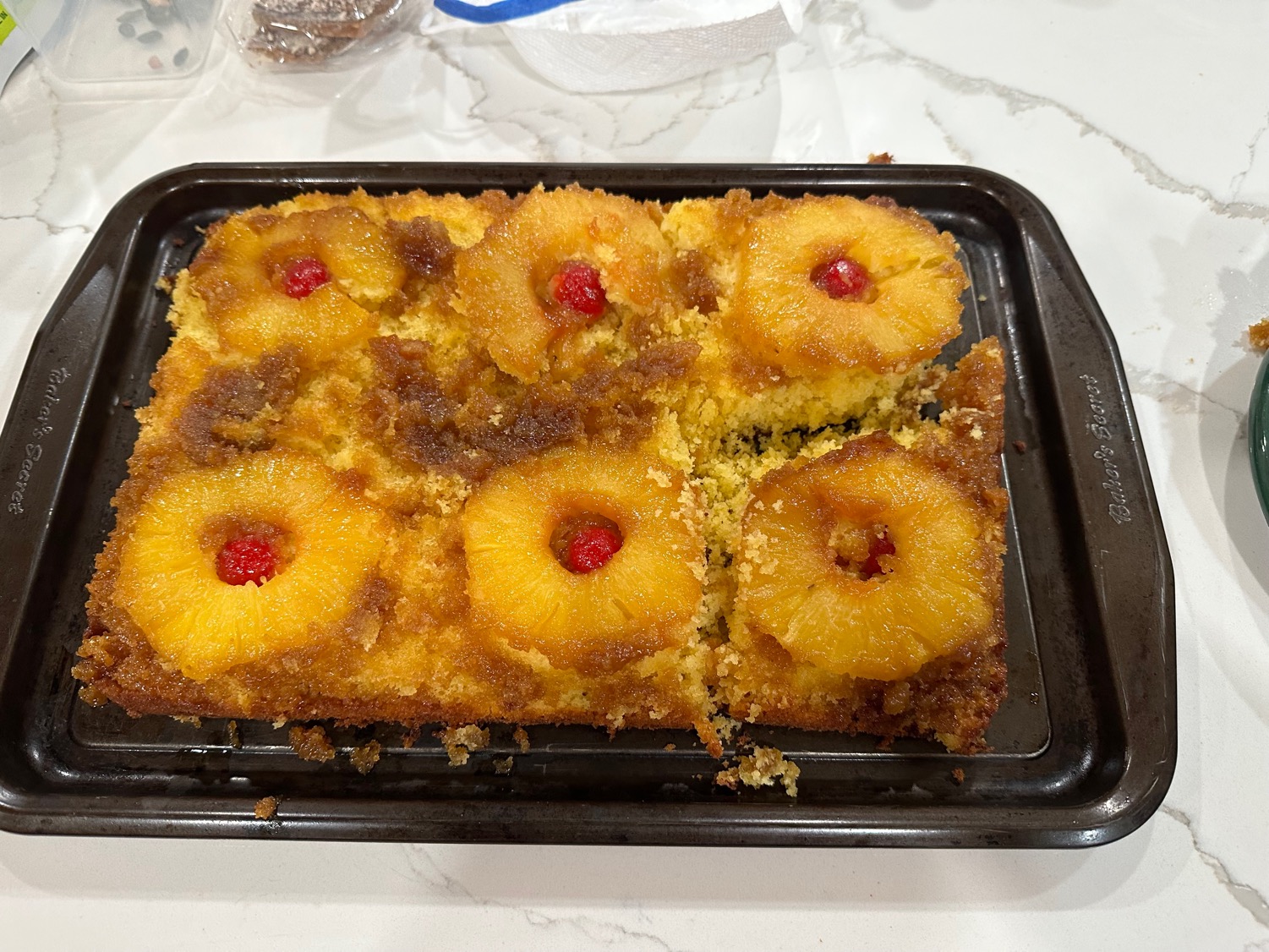 Bonds – A New Default Risk
*A new cloud overhangs the bond market as a government shutdown and default looms over the market this summer as chaos reigns in the House of Representatives*The House controls all spending in the US government with a majorityof 4, soon to be an unmanageable 3. *(TLT) should reach $120 in 2023 without political interreference*Keep buying (TLT) calls, calls spreads and LEAPS on dips*Junk bond ETF’s (JNK) and (HYG) were up two points*30-year fixed rate mortgages dropped 80 basis points to 6.48%
*US Budget Deficit Drops by Half, after the sharpest decline in government spending in history*Buy (TLT), (JNK), (HYG) on dips
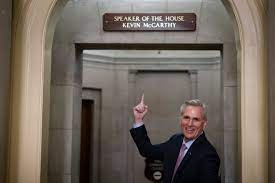 Treasury ETF (TLT) – Triple Longlong 1/$96-$99 call spread, long 1/$95-$98 call spread, long 2/$95-$98 call spread,took profits on long 11/$96-$99 call spread, took profits on long 12/$94-$97 call spreadtook profits on long 12/$91-$94 call spread, took profits on long 12/$92-$95 call spread, took profits on long 12/$93-$96 call spread
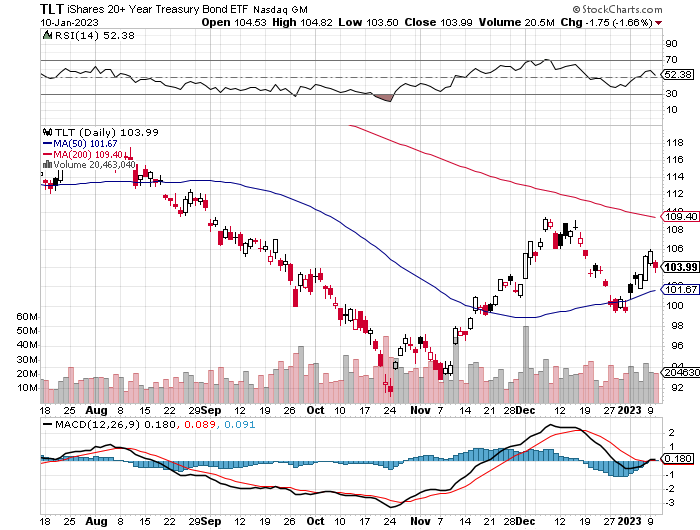 Ten Year Treasury Yield ($TNX) – 3.46%
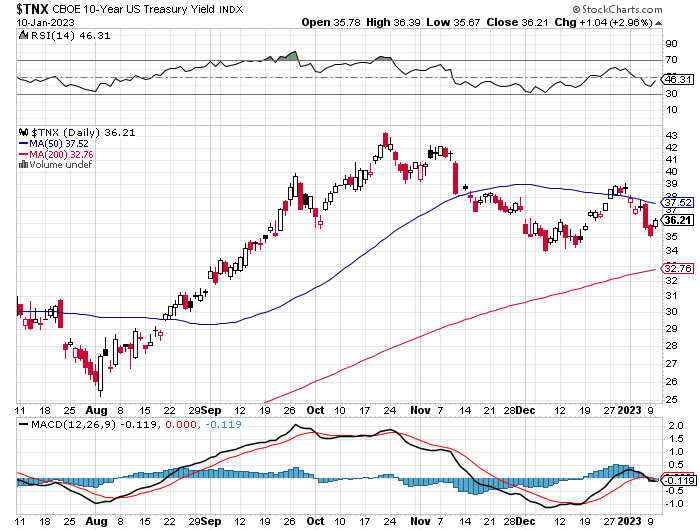 Junk Bonds (HYG) 5.04% Yield to Maturity
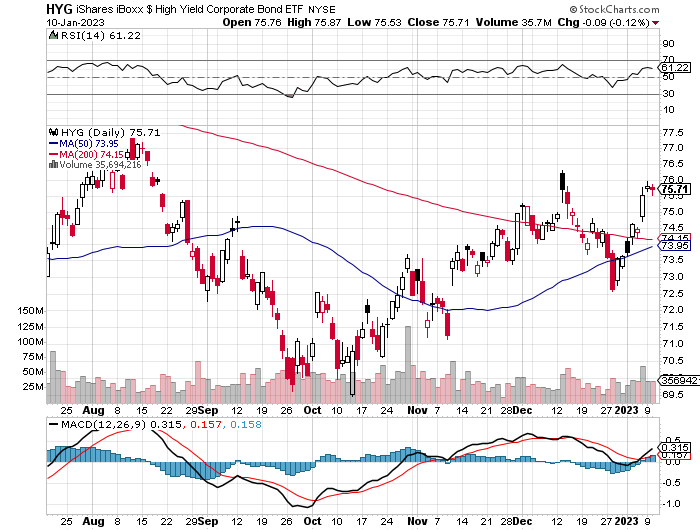 Municipal Bonds (MUB) 2.02% Yield-Strong dollar disease
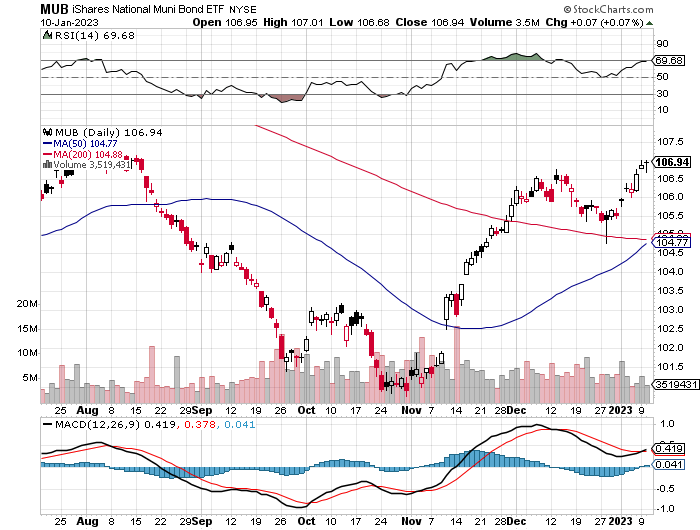 Emerging Market Debt (ELD) 5.37% Yield-Strong dollar disease
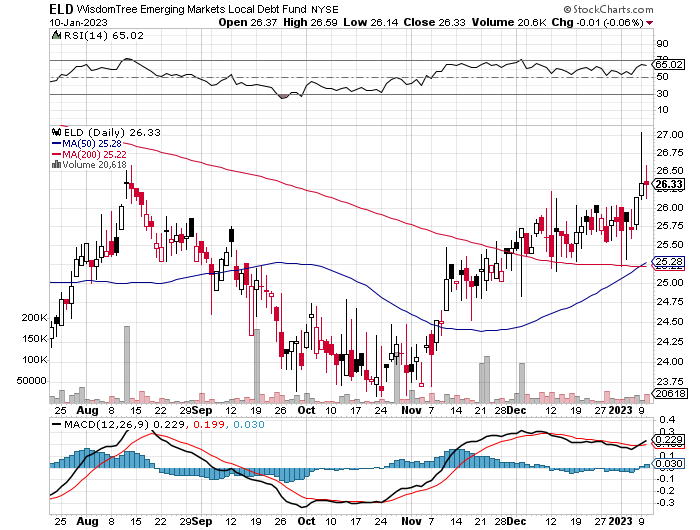 2X Short Treasuries (TBT)-Another run at highs
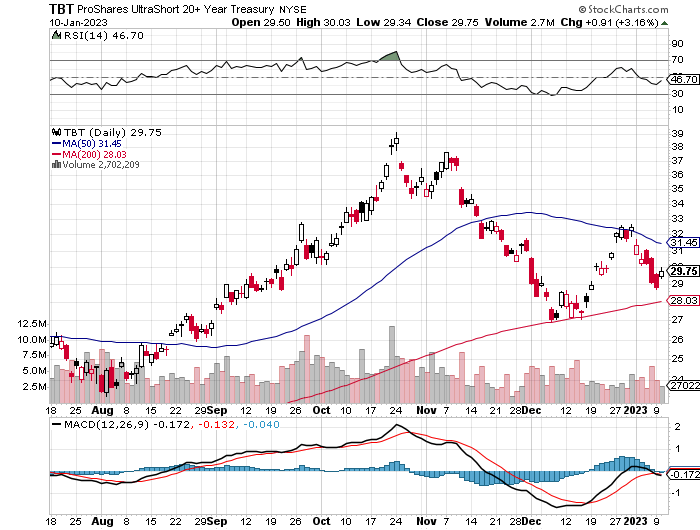 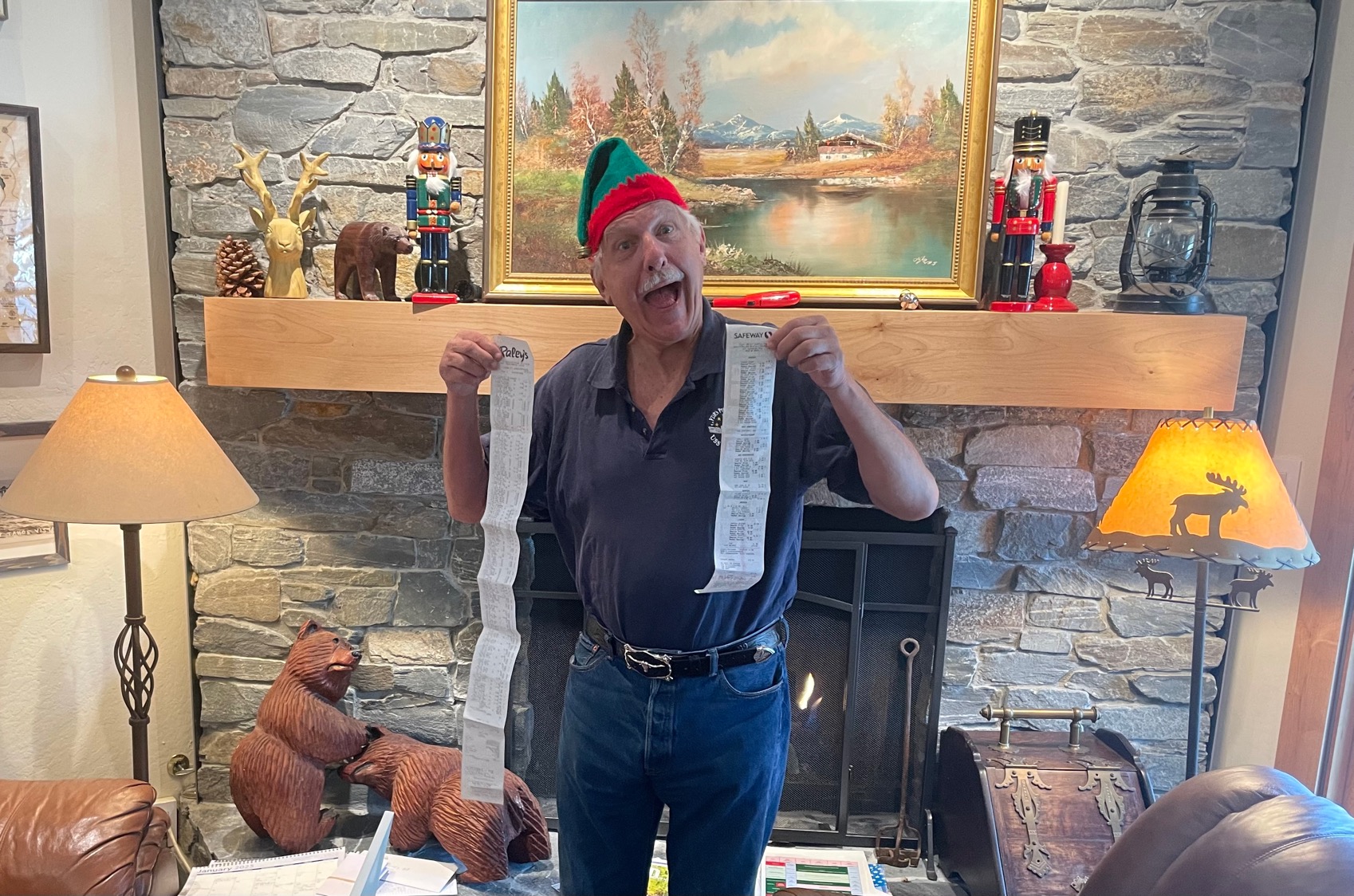 Foreign Currencies – Robust Yen
*Japan Reverses 30 Year Easy Money Policy, allowing interest rates to float up from 0.25% to 0.50%. *The Japanese yen soared 4% on the move, the world most shorted currency, which hedge funds used to fund all positions*Swiss National Bank Posts Record Losses, at $143 billion after supporting a falling Swiss franc against a strong dollar in 2022 *Buy the Euro (FXE), Australian dollar (FXA), British Pound (FXB), and Japanese yen (FXY)*China lockdowns will keep the Yuan relatively weak*Strong currencies will also deliver major bull markets inemerging market stocks (EEM) and (CEW)
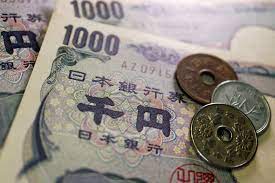 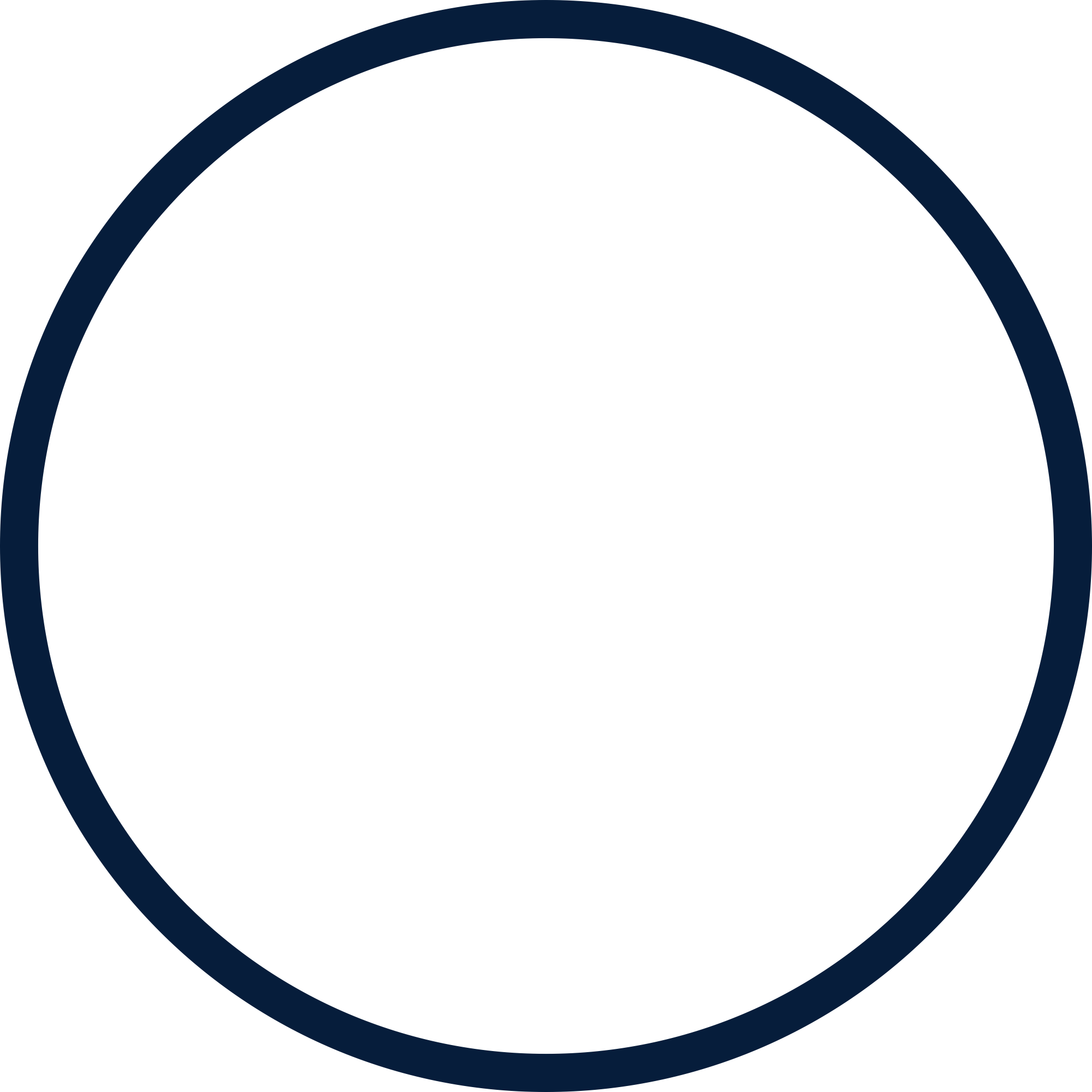 THE MAD HEDGE FUND TRADER
Australian Dollar (FXA) - Major Long-Term Bottom is In Targeting Parity – A call option on a global synchronized recovery
1:1
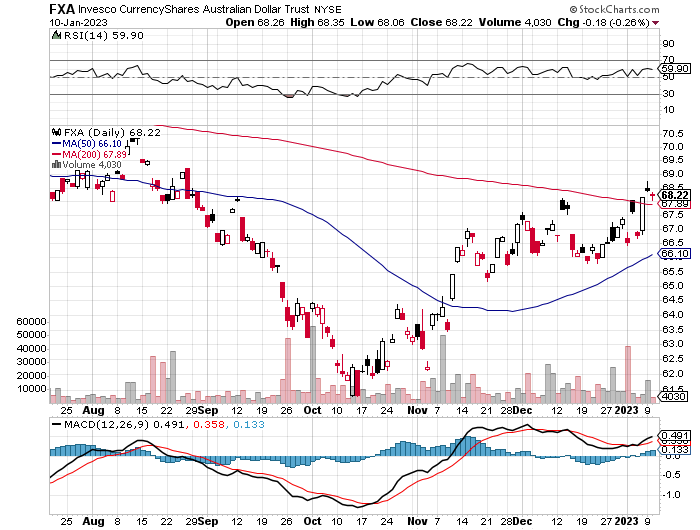 BUY
Japanese Yen (FXY)
2023 Target25%
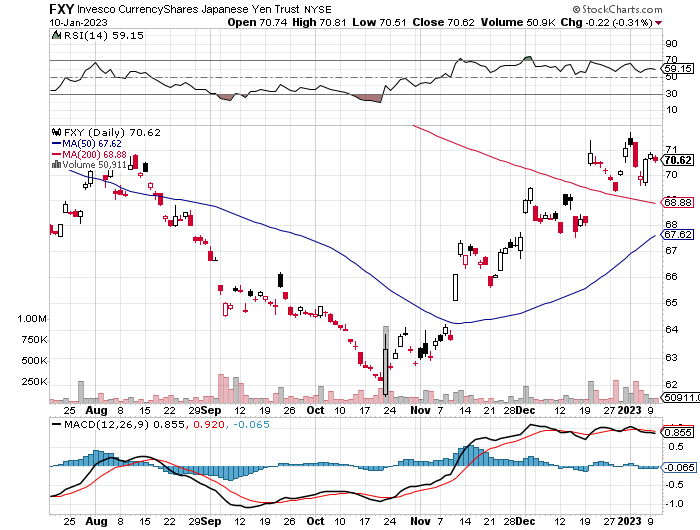 Euro (FXE)-
2023 Target25%
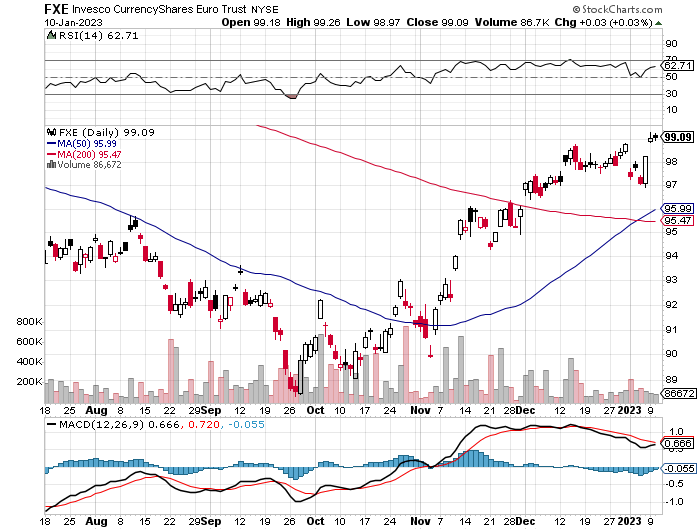 British Pound (FXB)-
2023 Target15%
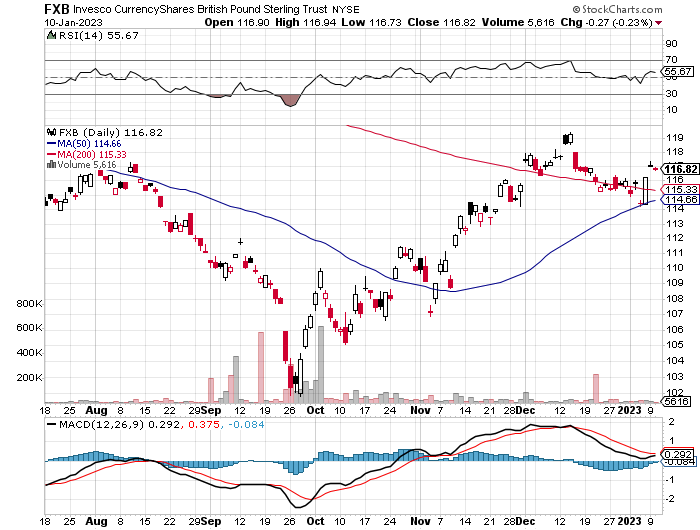 Emerging Market Currencies (CEW)
2023 Target40%
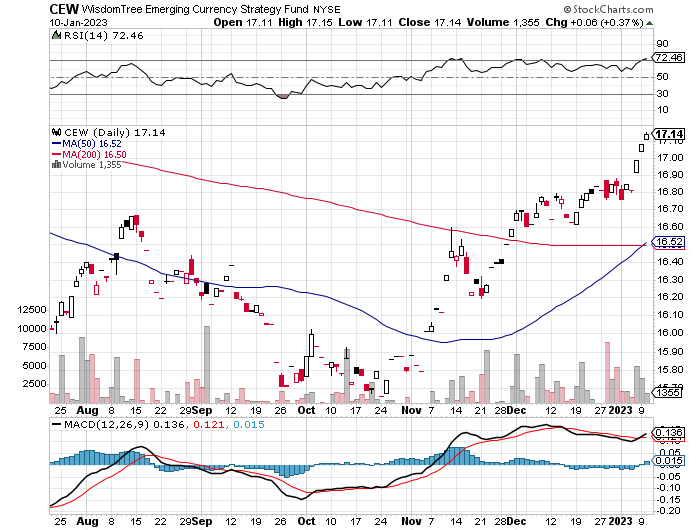 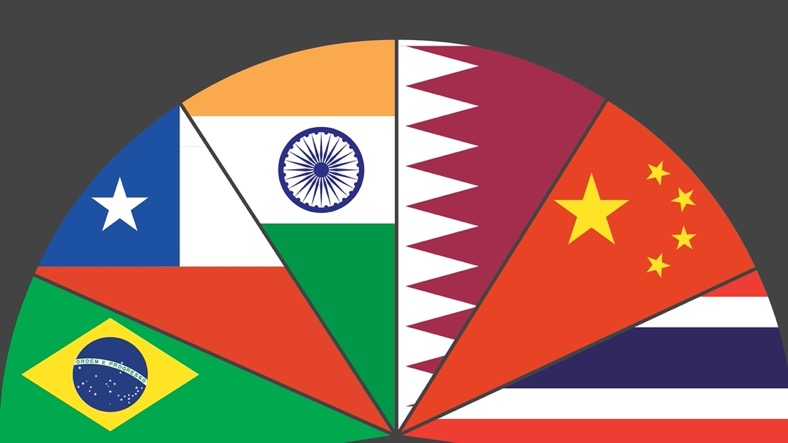 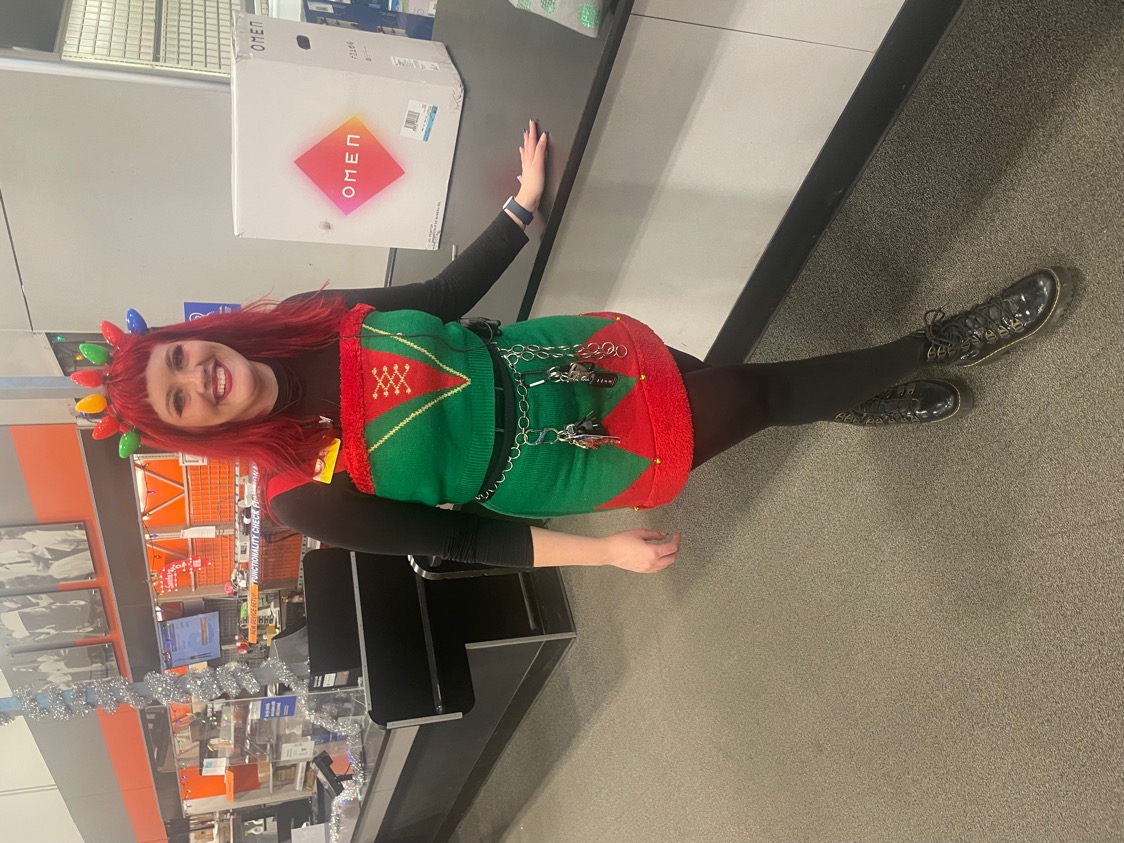 Energy & Commodities – The Death of OPEC
*The $60 Cap on oil purchases from Russia is succeeding*It amounts to a de facto, oil buyers cartel led by the International Energy Agency*The west is not short of oil, it’s just in the wrong places*The US is now in world’s top oil producer, followed by Saudi Arabia and Russia*Massive supplies from the US headed off Europe’s energy crisis*As a result, natural gas has crashed, and oil is hitting one-year lows*Avoid all energy plays like the plague*It’s the last asset to own going into a recession
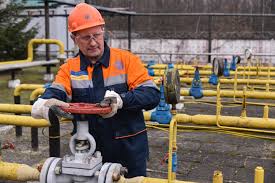 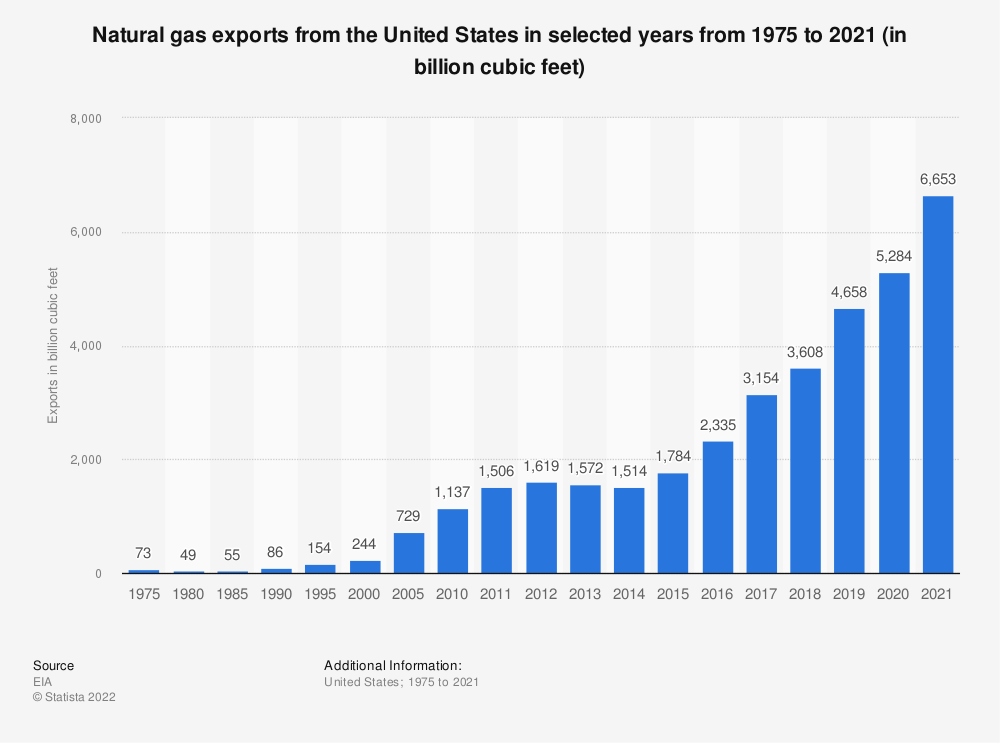 Oil-($WTIC)
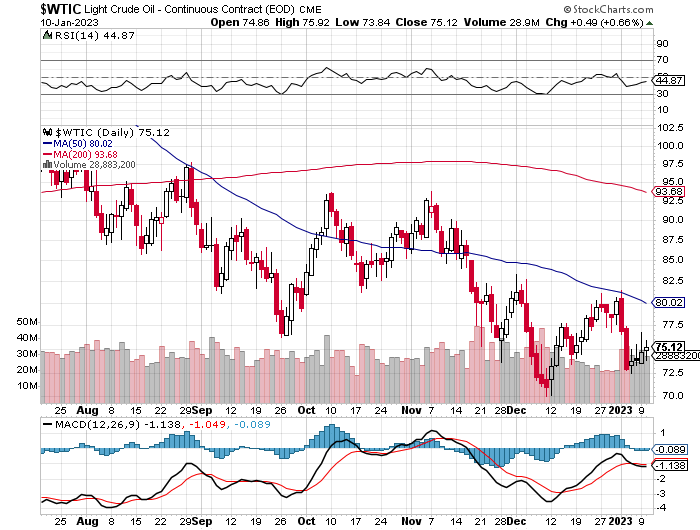 United States Oil Fund (USO)
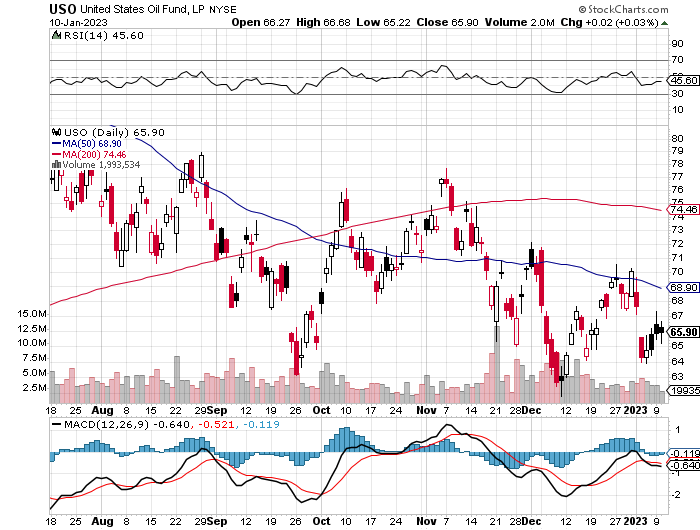 Energy Select Sector SPDR (XLE)-No Performance!(XOM), (CVX), (SLB), (KMI), (EOG), (COP)
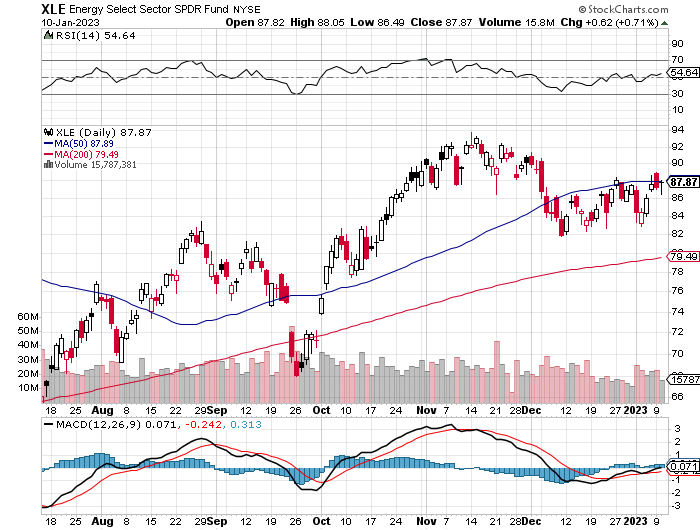 ExxonMobile (XOM)-took profits on long 12/$120-$125 put spread
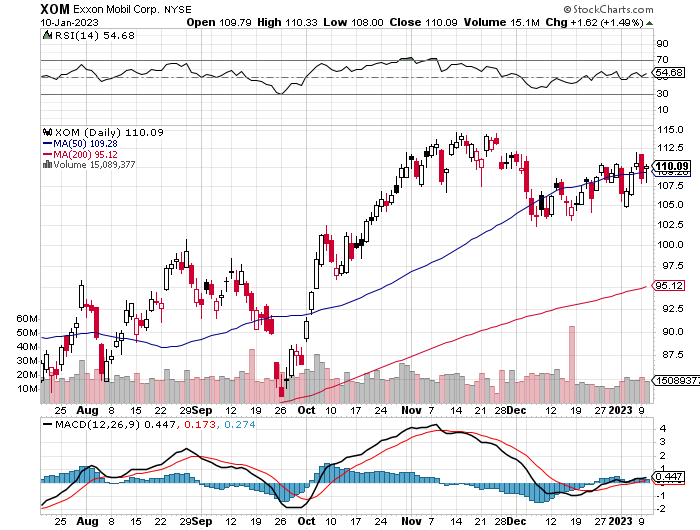 Occidental Petroleum (OXY)-took profits on long 12/$77.50-$82.50 put spread
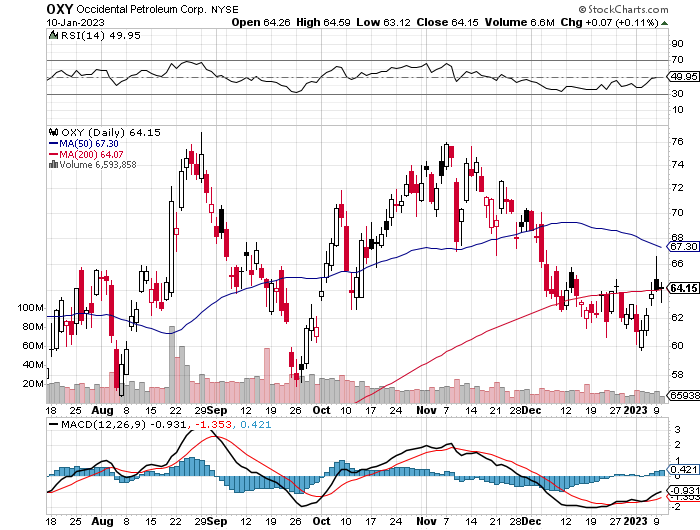 Natural Gas (UNG) -
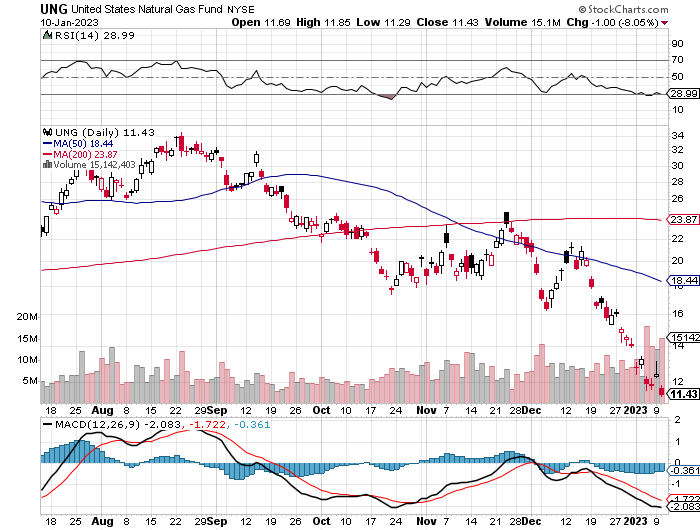 Freeport McMoRan (FCX) -
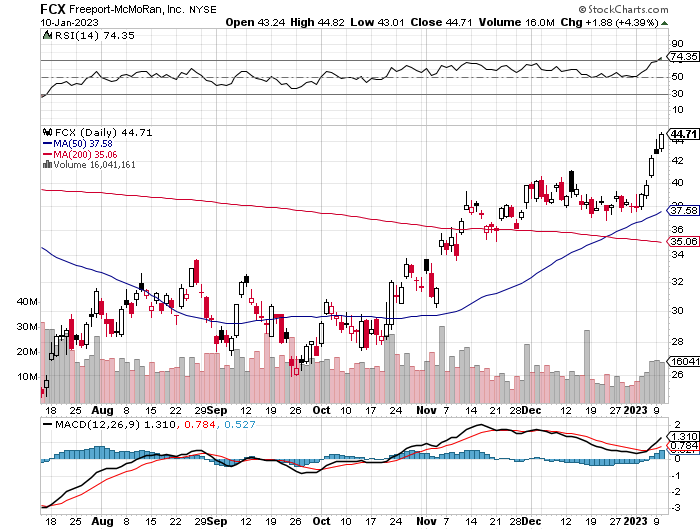 Cameco (CCJ) -took profits on long 5/$20-$23 bull call spread
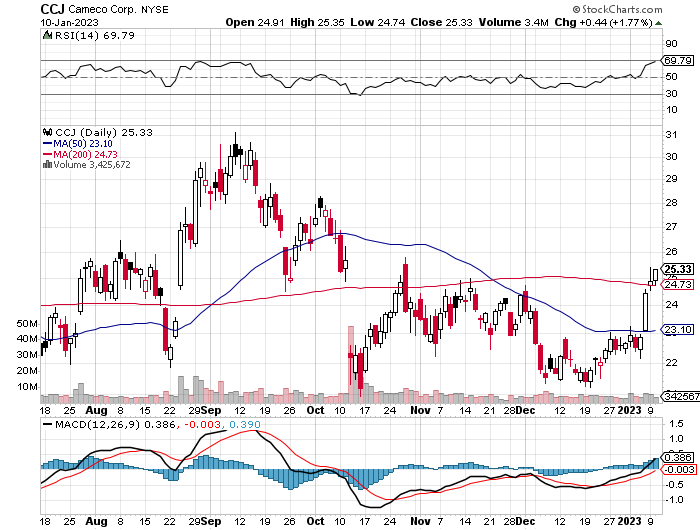 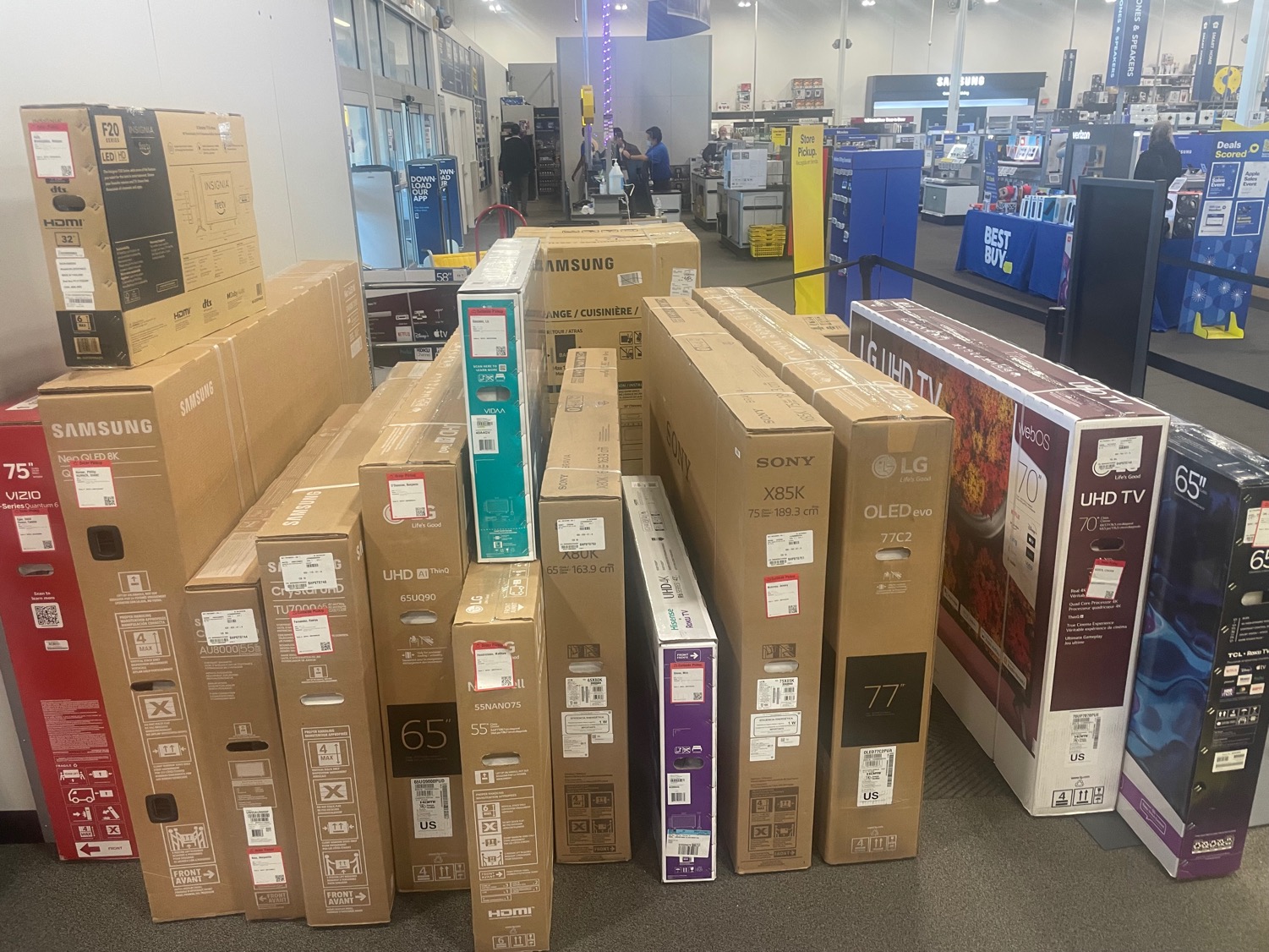 Precious Metals – Major Breakout
*Gold and silver deliver a major upside breakout, hitting seven-month highs*With interest rates certain to plummet in 2023 as the Fed reacts to a recession, Precious metals could be one of the big trades for next year*Gold turned out to be a far better diversification than crypto*The demise of crypto puts a new focus on gold*Buy (GLD), (GDX), and (GOLD) on dips.
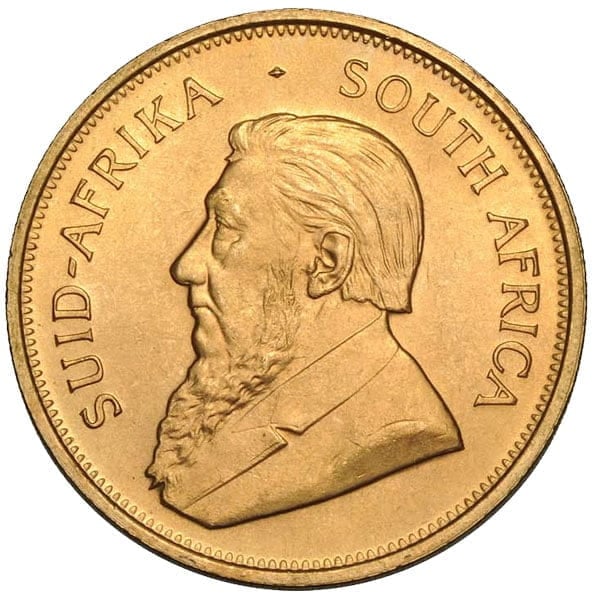 Gold (GLD) - Deflation calltook profits on long 5/$165-$170 bull call spread
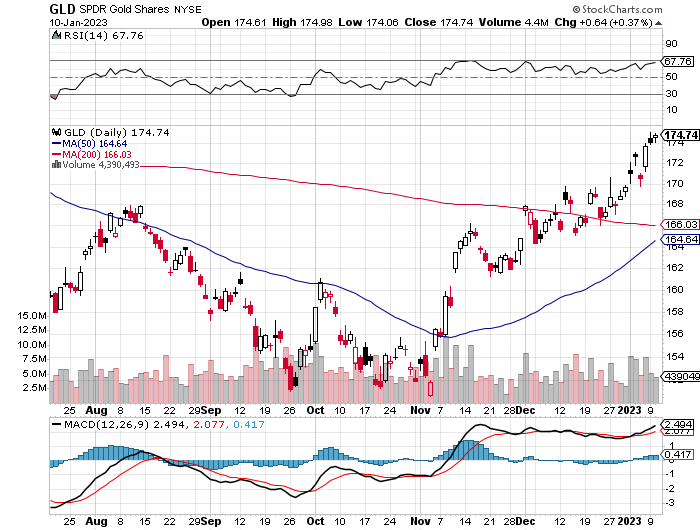 Market Vectors Gold Miners ETF- (GDX) –
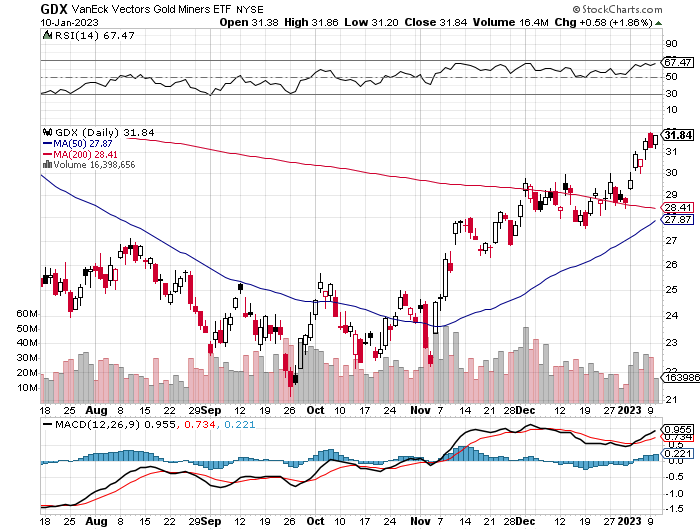 Barrick Gold (GOLD)long 1/$15.50-$16.50 call spread
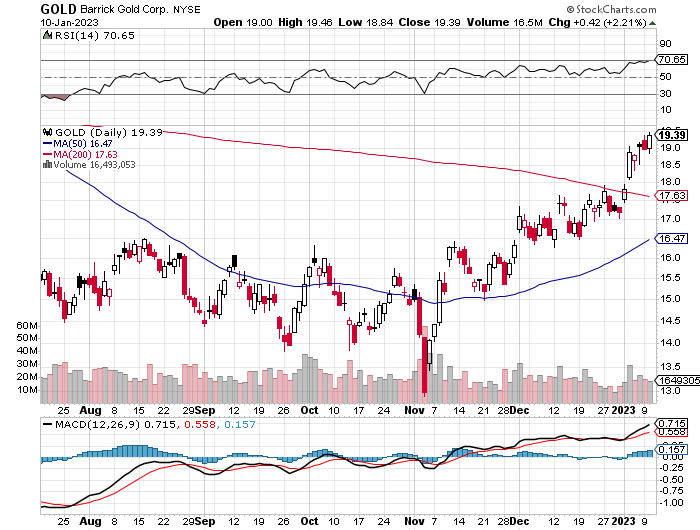 Newmont Mining- (NEM)-took profits on long $55-60 call spread
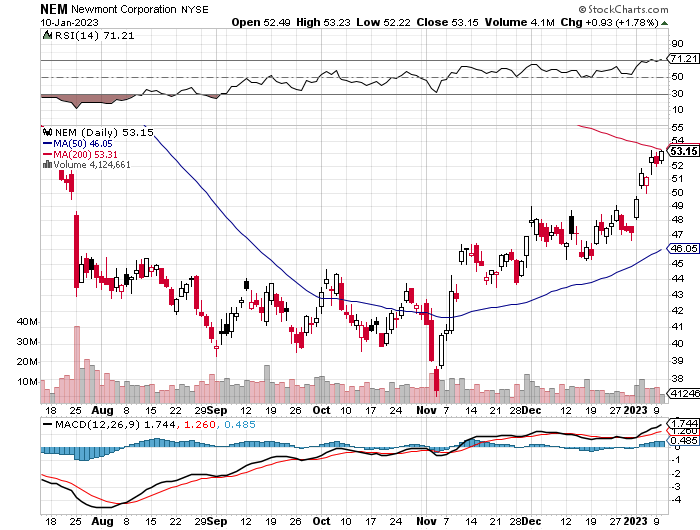 Silver- (SLV)-took profits on long 11/$19-$20 call spread
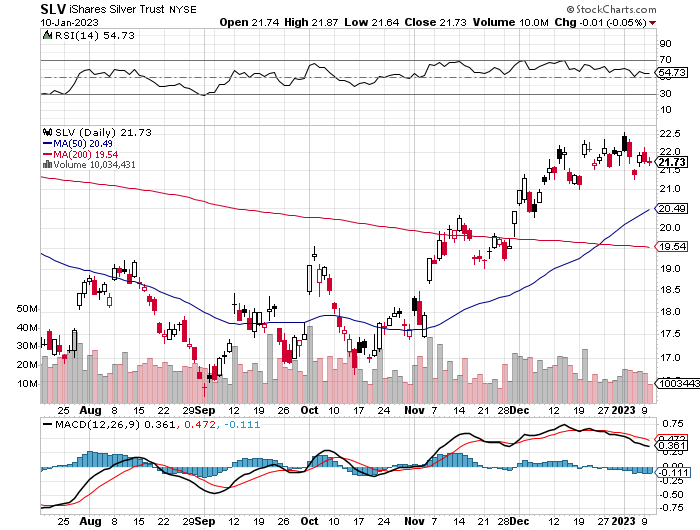 Silver Miners - (SIL)-
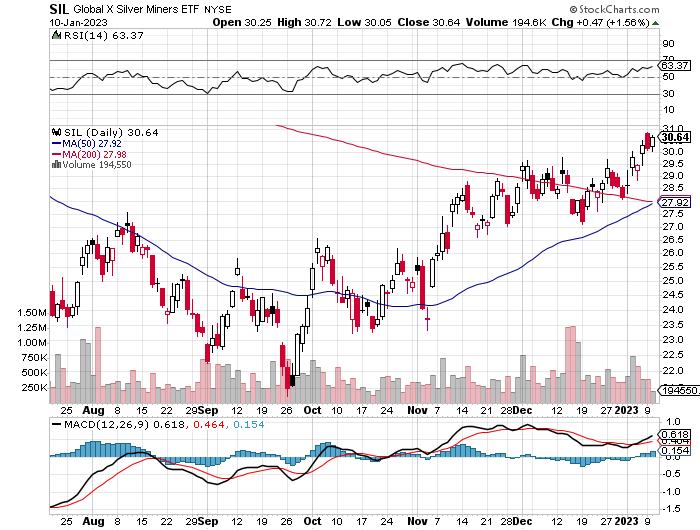 Wheaton Precious Metals - (WPM)-long 1/$36-$39 call spread
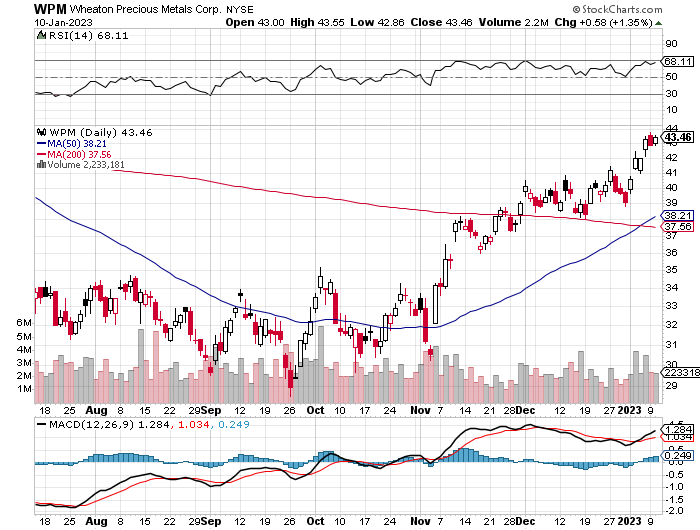 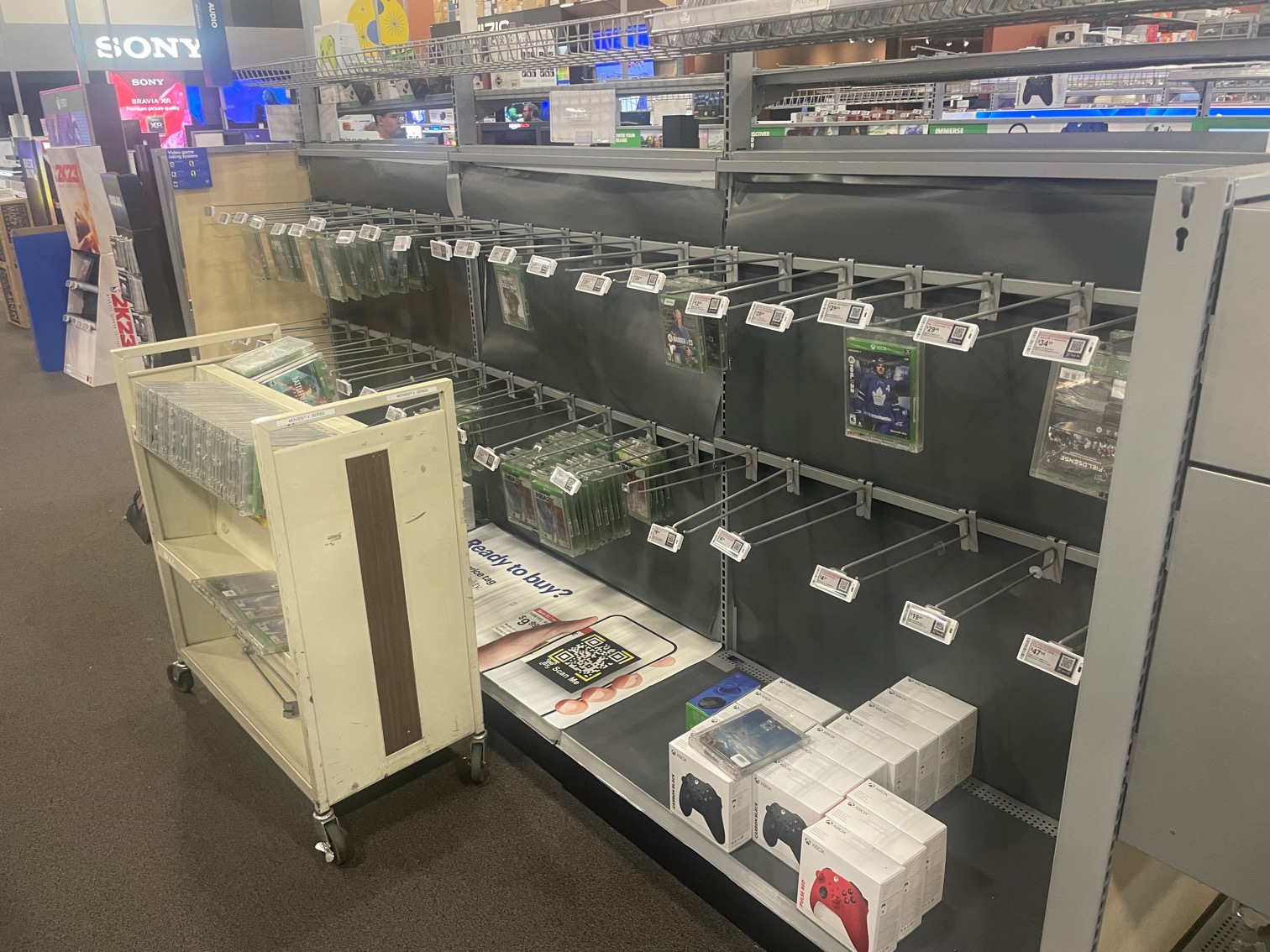 Real Estate – Still in Recession
*Existing Home Sales Collapse, down 7.7% in November to a seasonally adjusted 4.09 million units. They are off 35.4% YOY *Case Shiller Drops to 9.24% Annual Gain, in October with its National Home Price Index, the fourth consecutive monthly decline*Homebuilder Sentiment is Still Dropping, from 34 to 31
 in December, compared to 84 a year ago *Manhattan Apartment Sales Plunge, as brokers fear a frozen market *Consumer Confidence in Housing is Recovering,
 according to data from Fannie Mae. Thank falling prices and interest rates
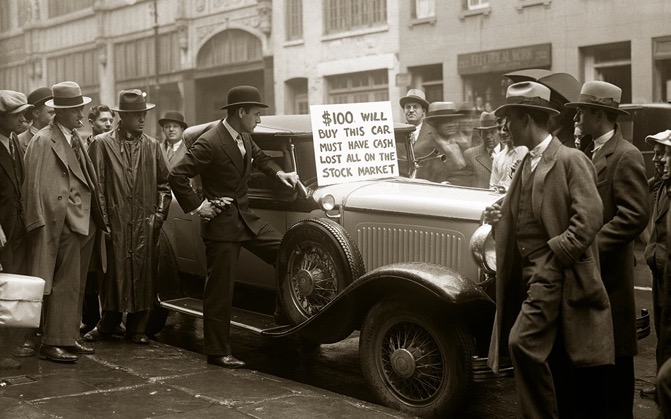 S&P Case Shiller PlungesS&P Case Shiller Drops 9.24%, in September with its National Home Price IndexMiami (+21.0%), Tampa (+20.5%), Charlotte NC (+15.0%)
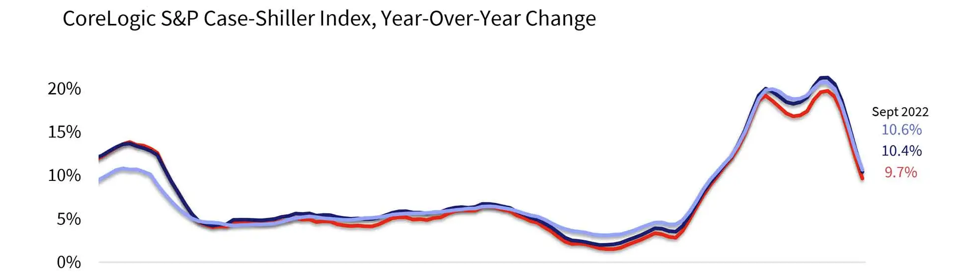 Crown Castle International (CCI) – 4.30% yielding cell phone tower REIT
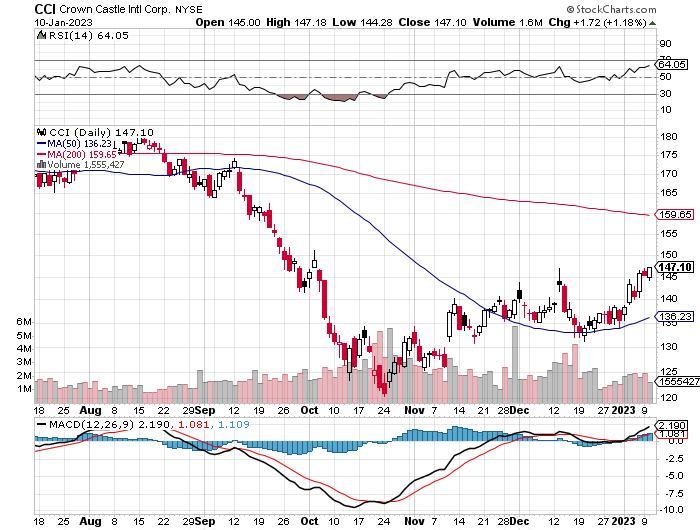 US Home Construction Index (ITB)(DHI), (LEN), (PHM), (TOL), (NVR)
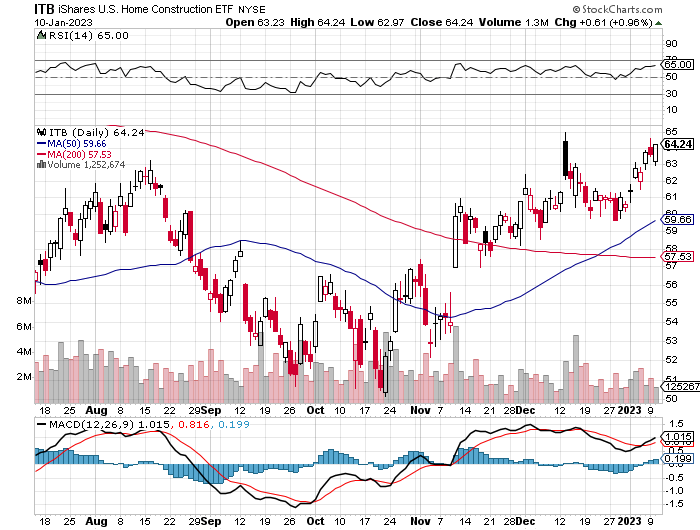 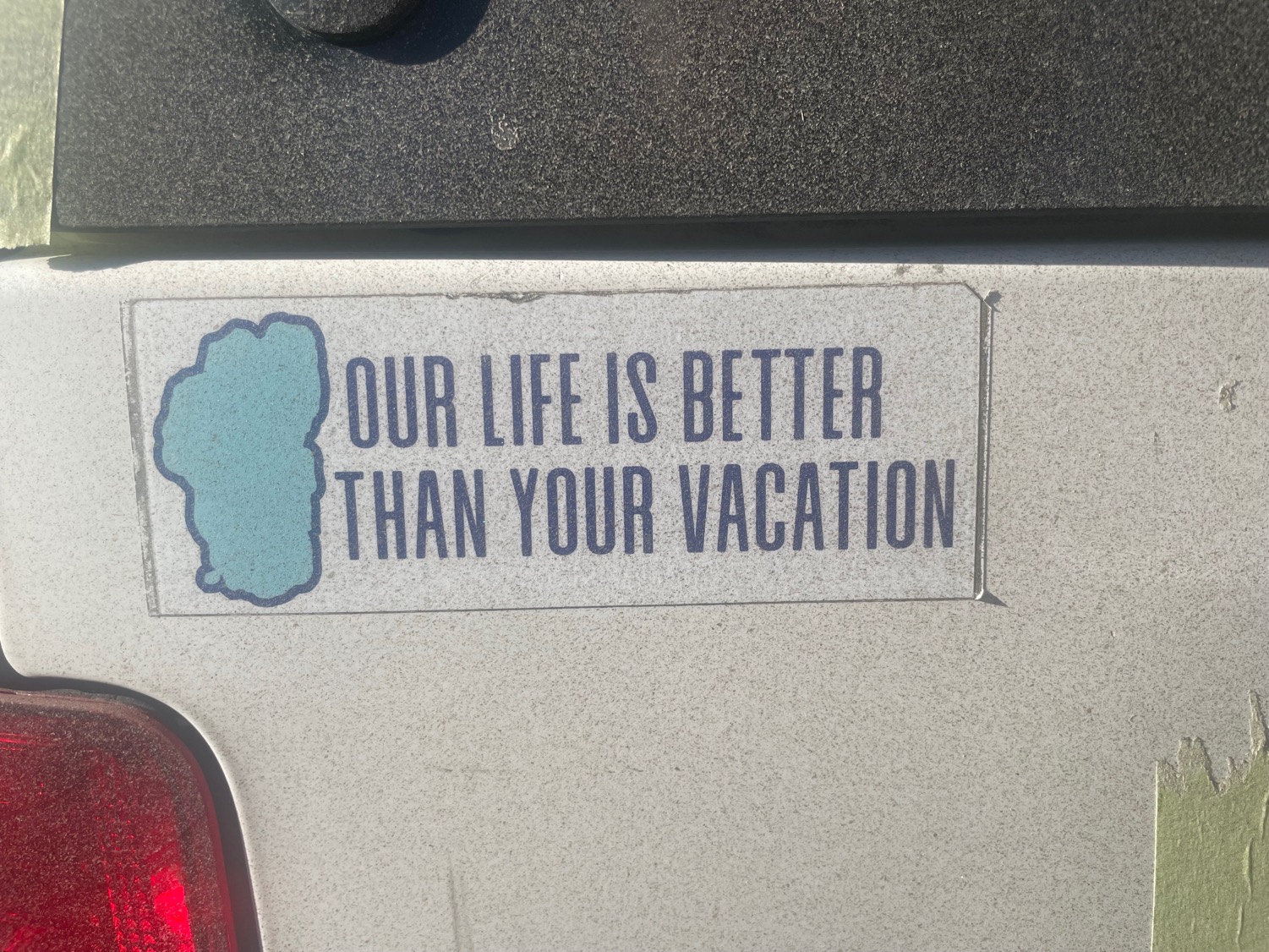 Trade Sheet-So What Do We Do About All This?
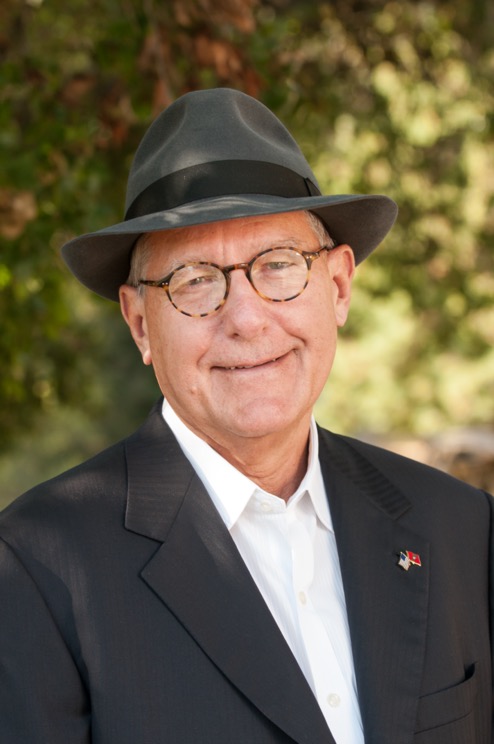 *Stocks – buy the big dips at bottom of range,………………sell rallied to hedge*Bonds – buy dips*Commodities-buy dips*Currencies- sell dollar rallies*Precious Metals – buy dips*Energy – stand aside*Volatility - sell short over $30*Real estate – buy dips
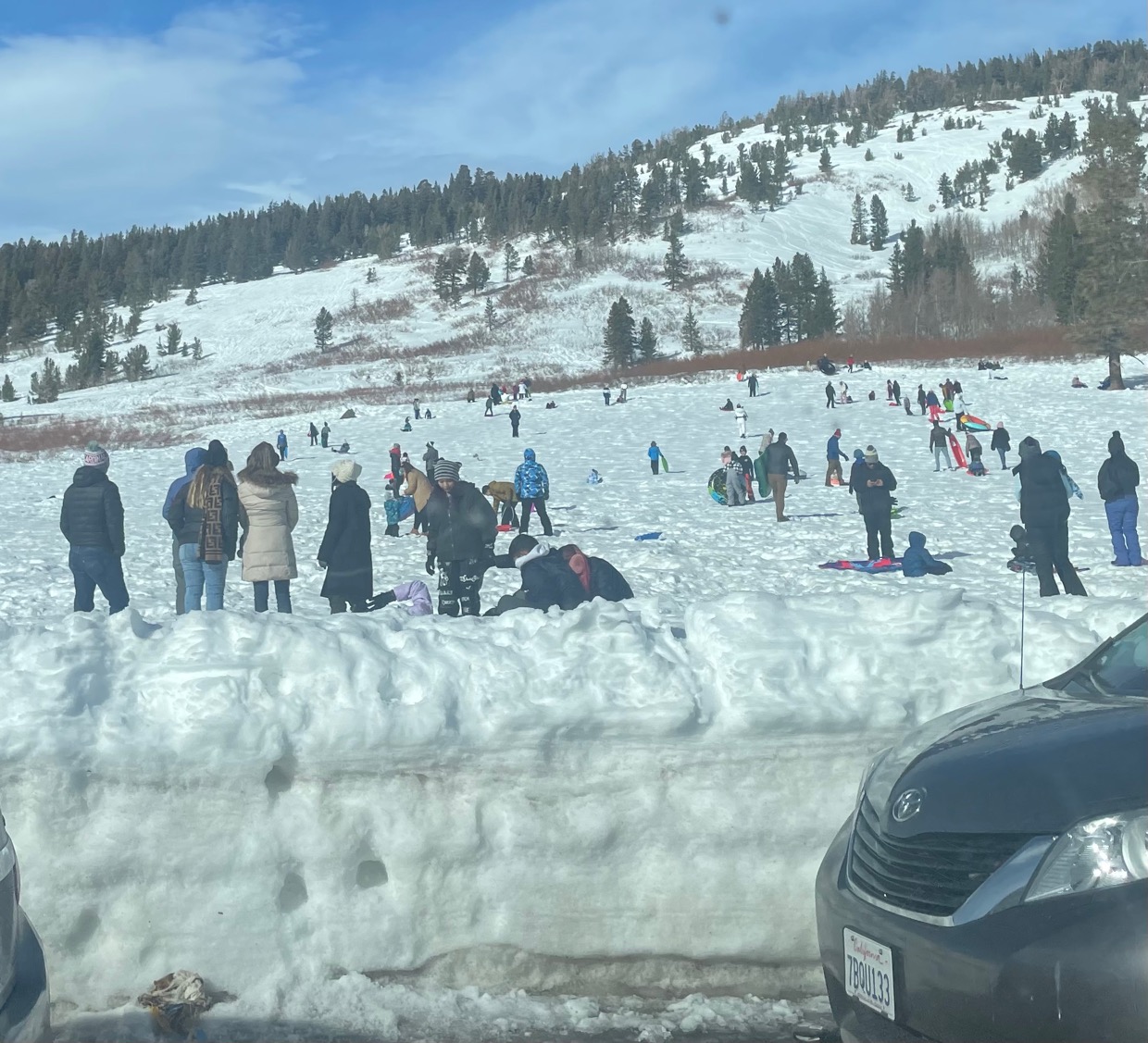 Next Strategy Webinar12:00 EST Wednesday, January 25 from Silicon Valley, CAemail me questions at support@madhedgefundtrader.com
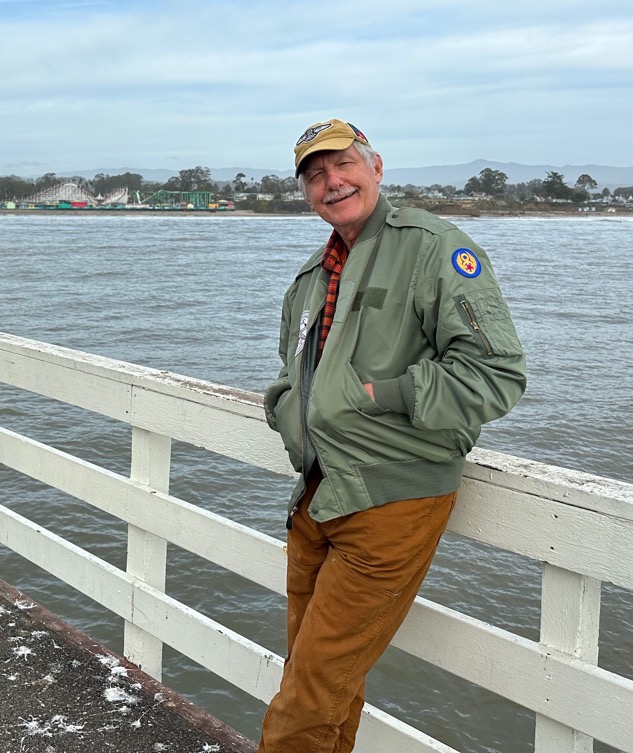 Good Luck and Good Trading!
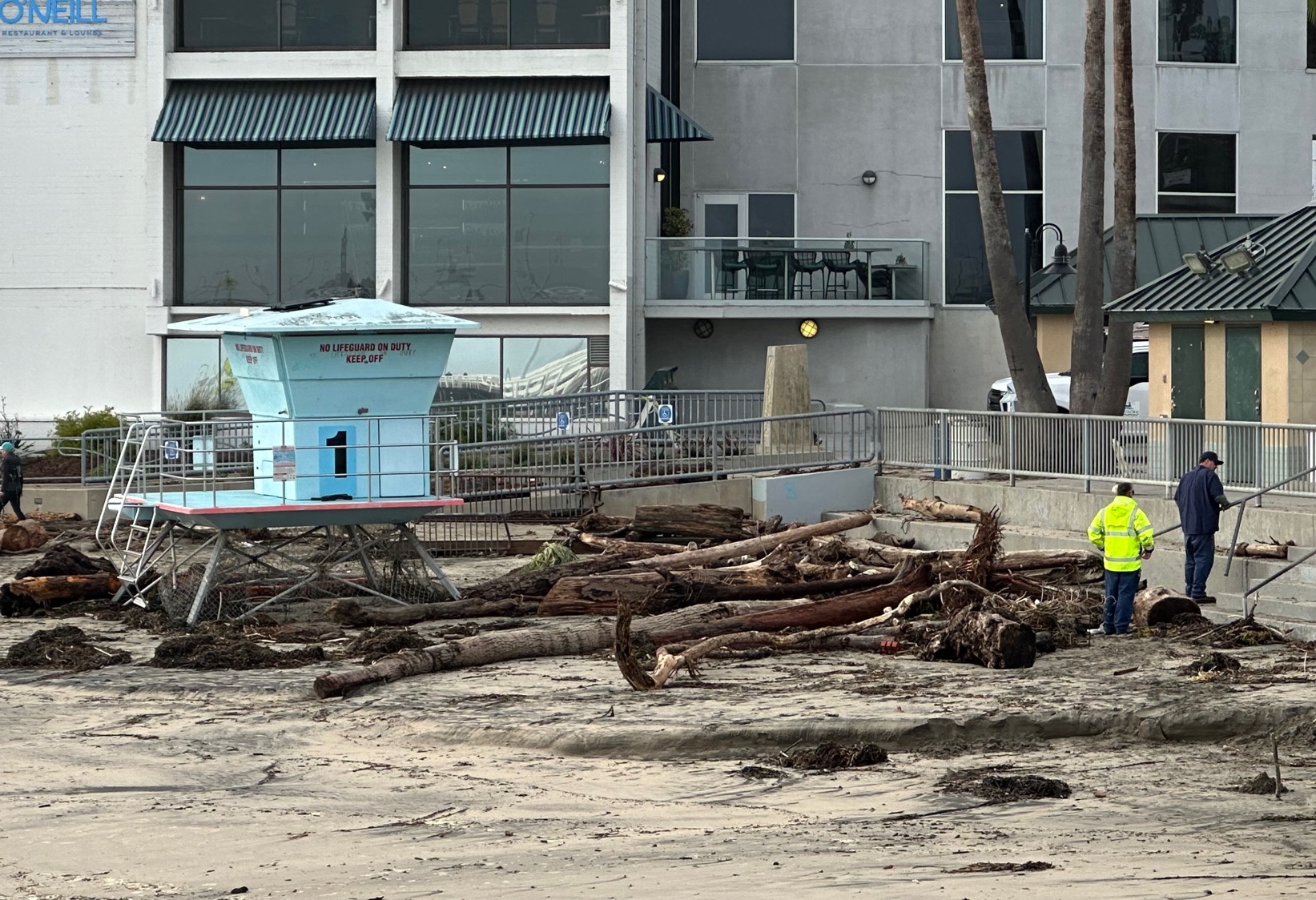